Комунальний заклад «Новокраснівська ЗОШ І-ІІІ ступенів Нікольської районної ради Донецької області»
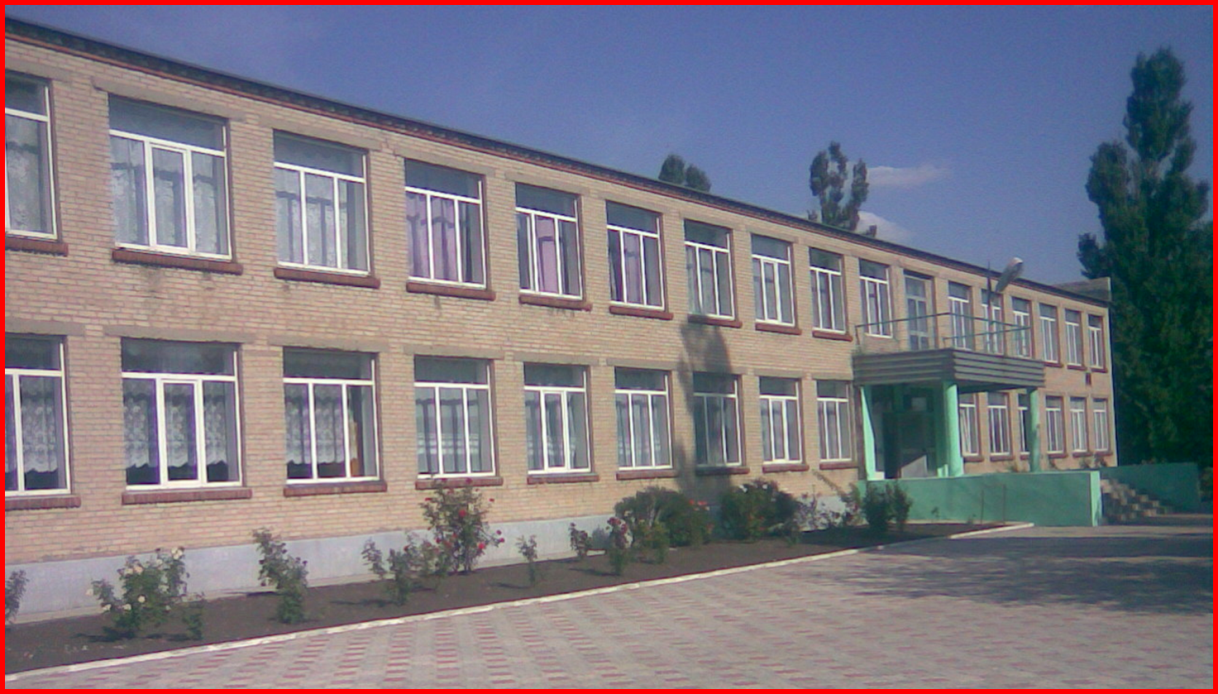 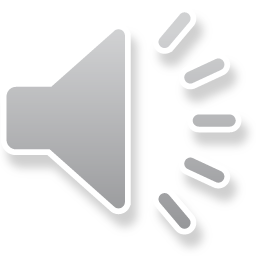 Портфоліо 
вчителя початкових класів
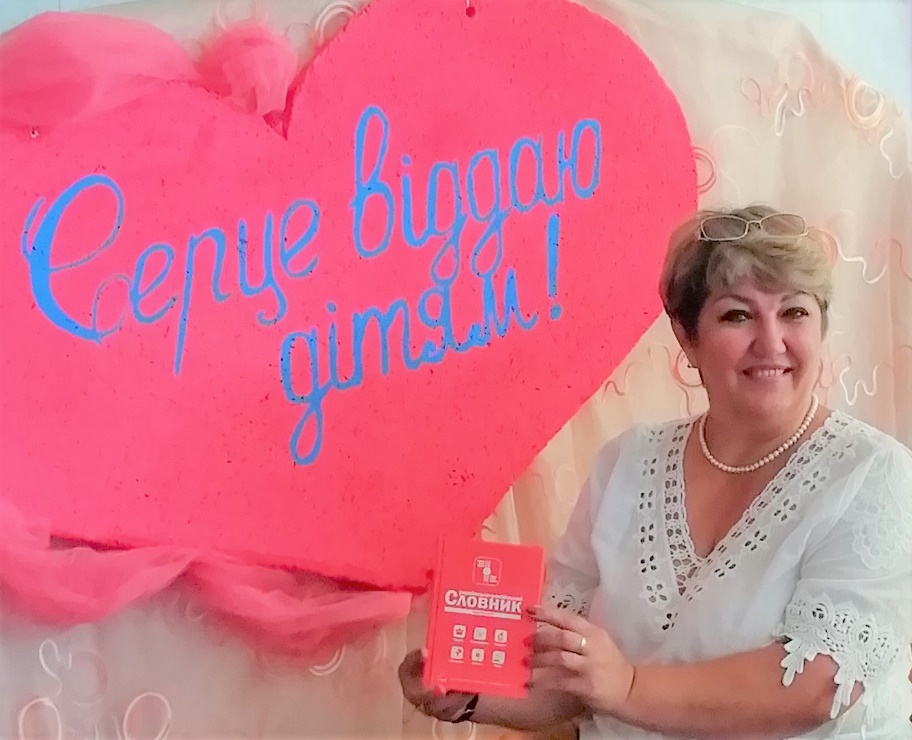 ТЕРЕХОВА
СВІТЛАНА АНАТОЛІЇВНА
Терехова С.А.
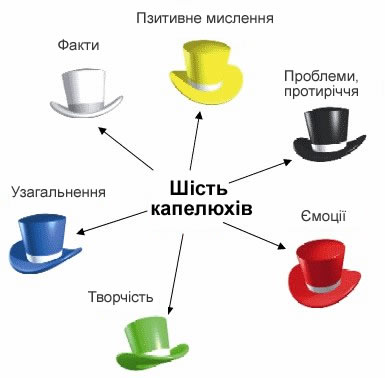 ПОЗИТИВНЕ МИСЛЕННЯ
ПРЕЗЕНТАЦІЯ
ДОСВІДУ РОБОТИ
Терехова С.А.
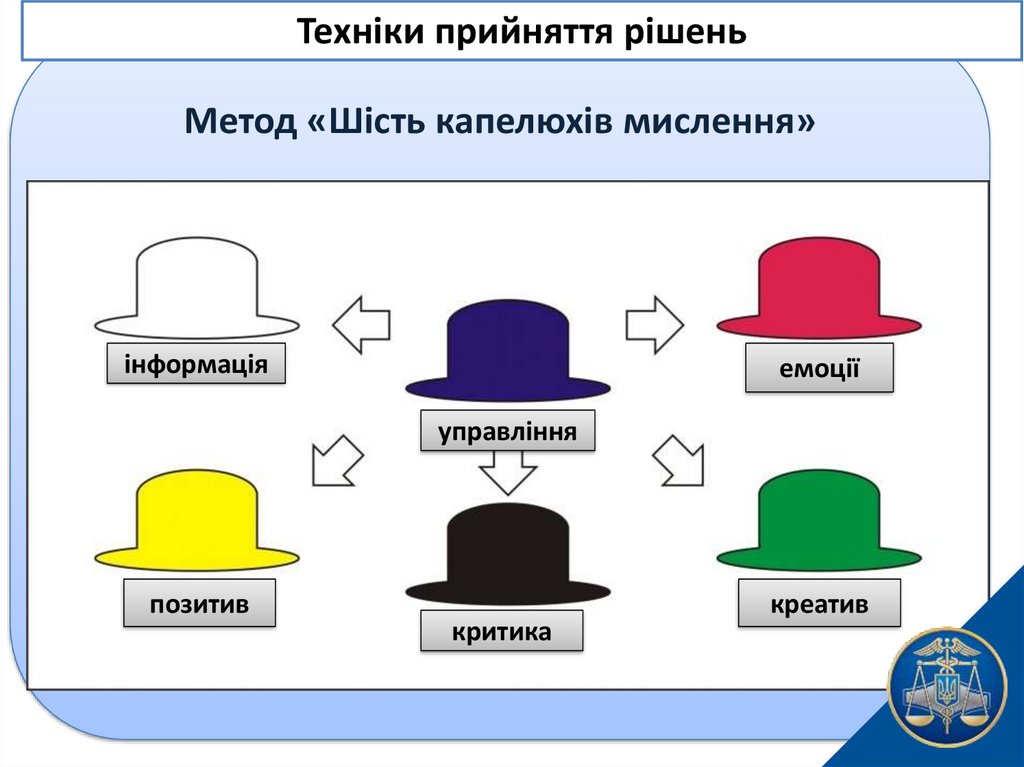 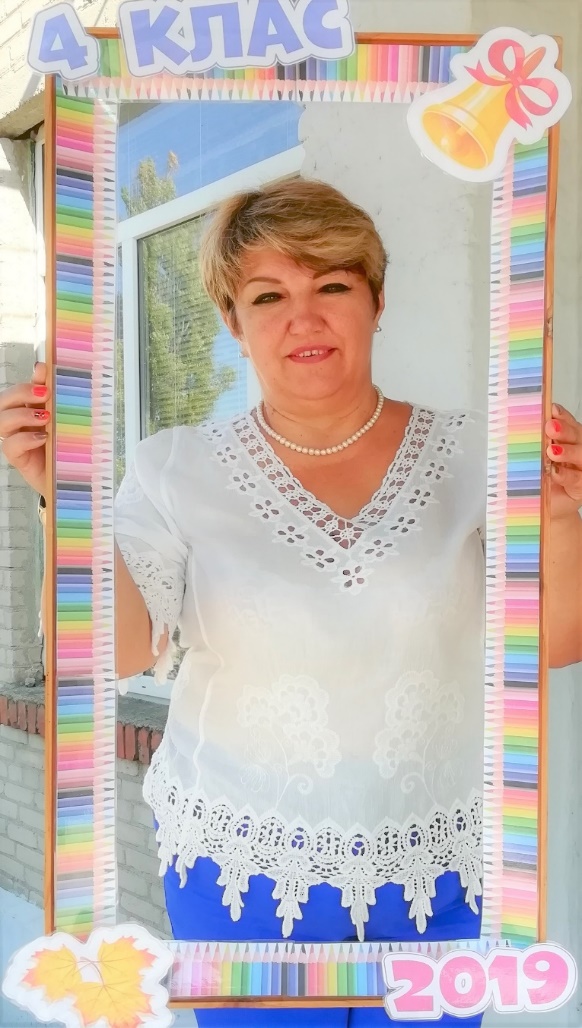 ТЕРЕХОВА СВІТЛАНА АНАТОЛІЇВНА
учитель початкових класів,«спеціаліст вищої кваліфікаційної категорії», «старший учитель»
 У 1983 році закінчила  Новокраснівську  школу. 
Того ж року почала працювати в ній старшою піонервожатою.
1986 – 1990 - роки навчання в Красноармійському педучилищі
1993 – 1997- навчалася в Слов'янському  ДПІ
Спеціальність – педагогіка і методика початкового  навчання.
Кваліфікація –  вчитель початкових класів.
З 1986  року працюю вчителем початкових  класів  школи.
Педагогічний стаж – 36 років. 
Курси перепідготовки – червень 2019року при Донецькому ІППО
Попередня атестація – 2015 рік, присвоєно звання «старший учитель»
Проблемне питання, над яким працюю – «Екологічне виховання учнів»
Терехова С.А.
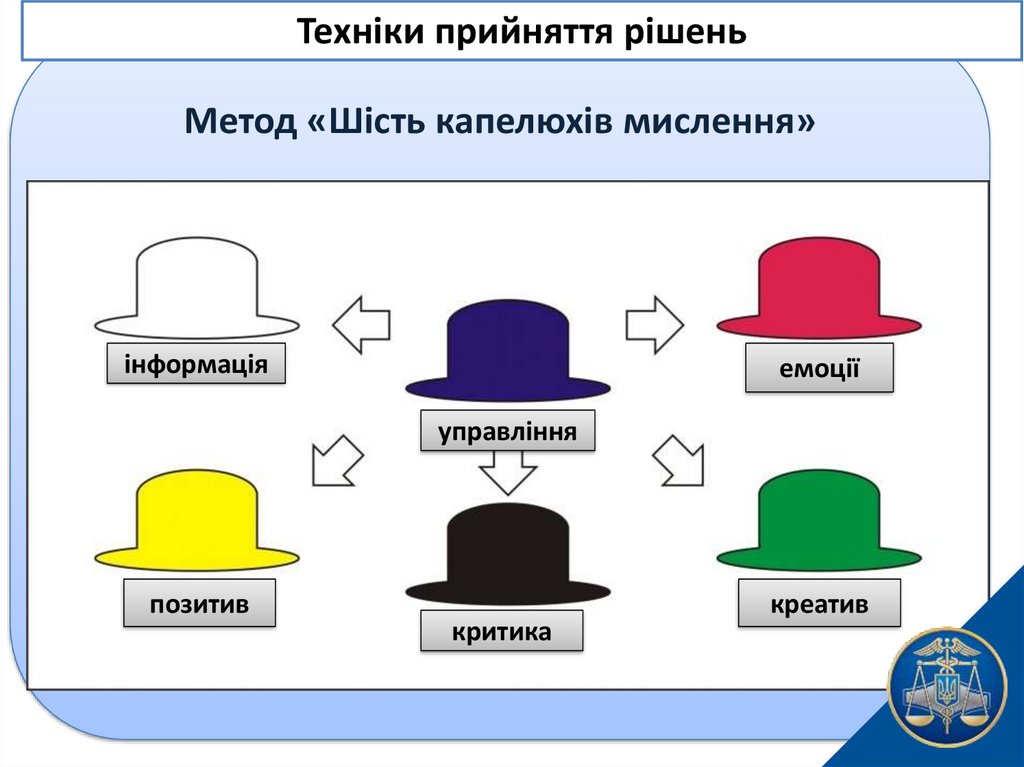 ОСВІТА
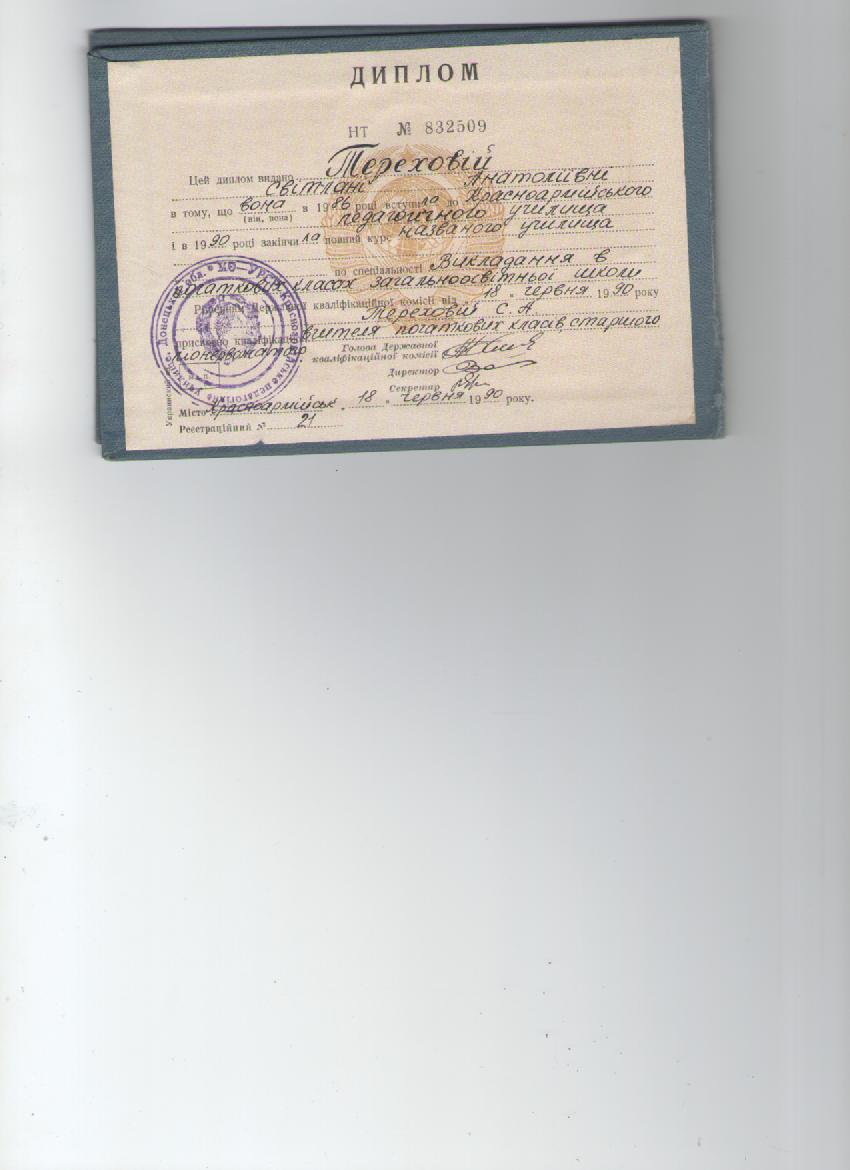 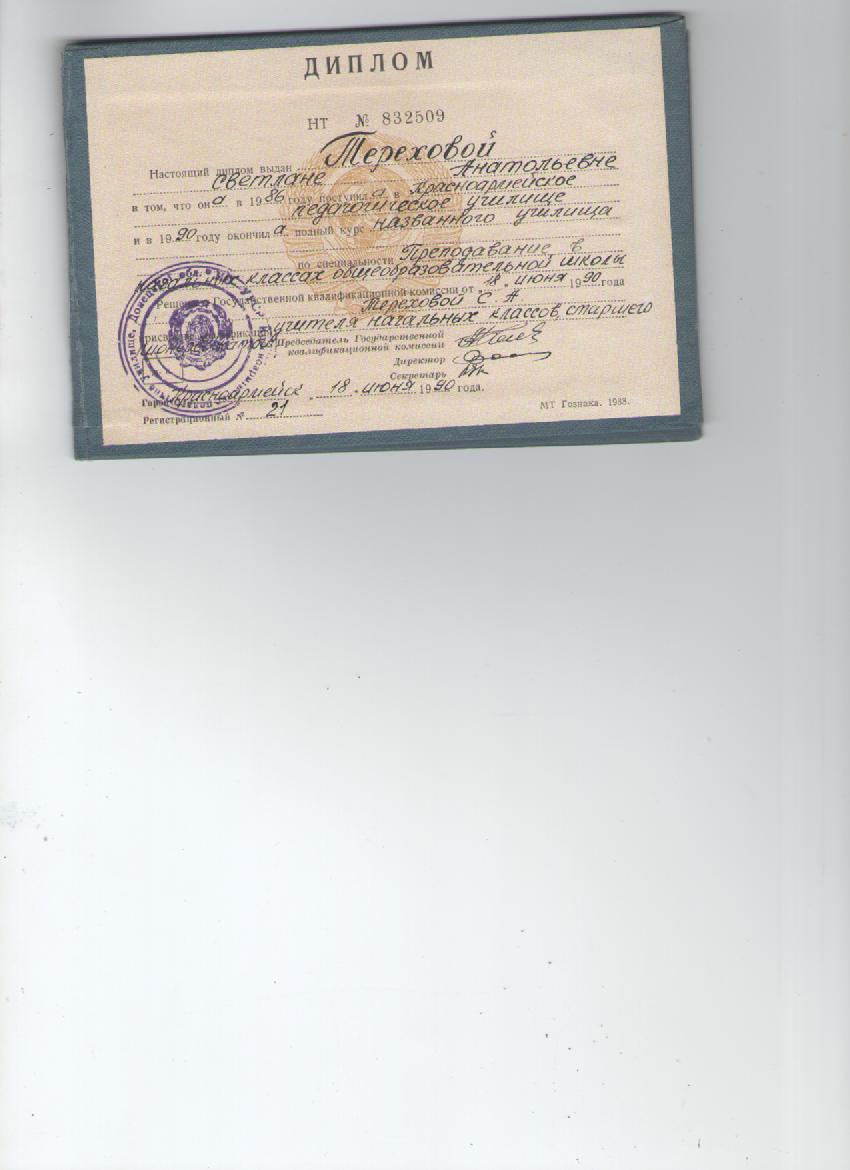 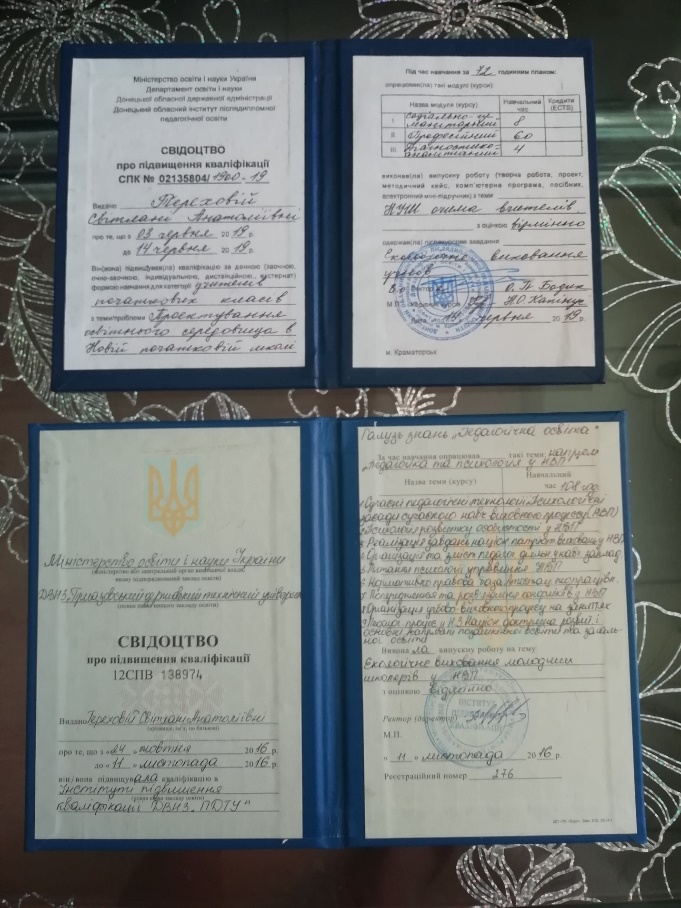 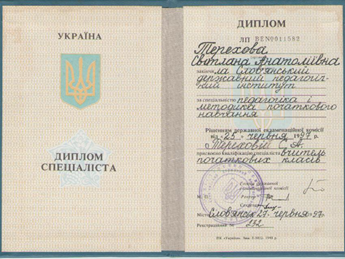 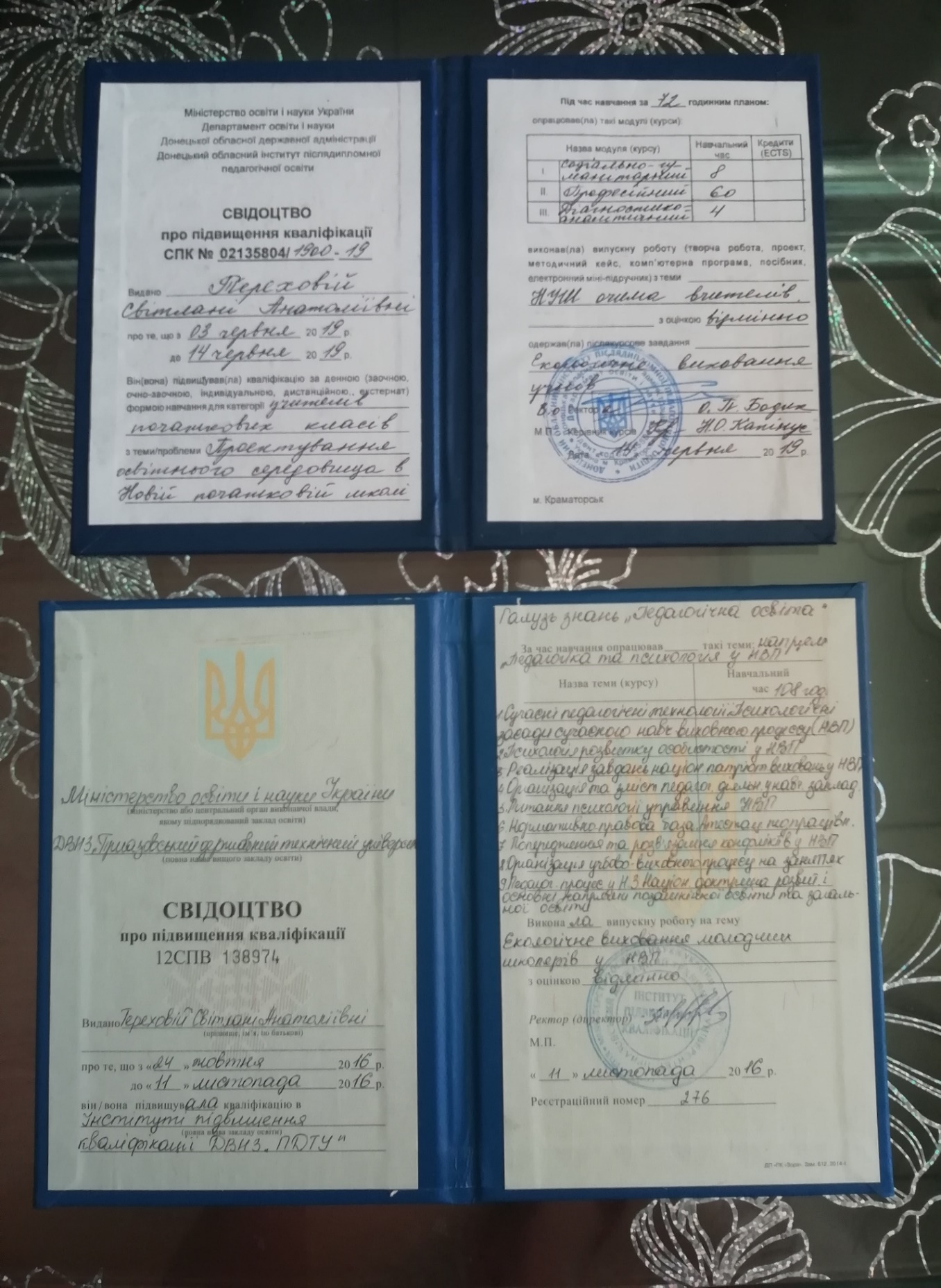 Терехова С.А.
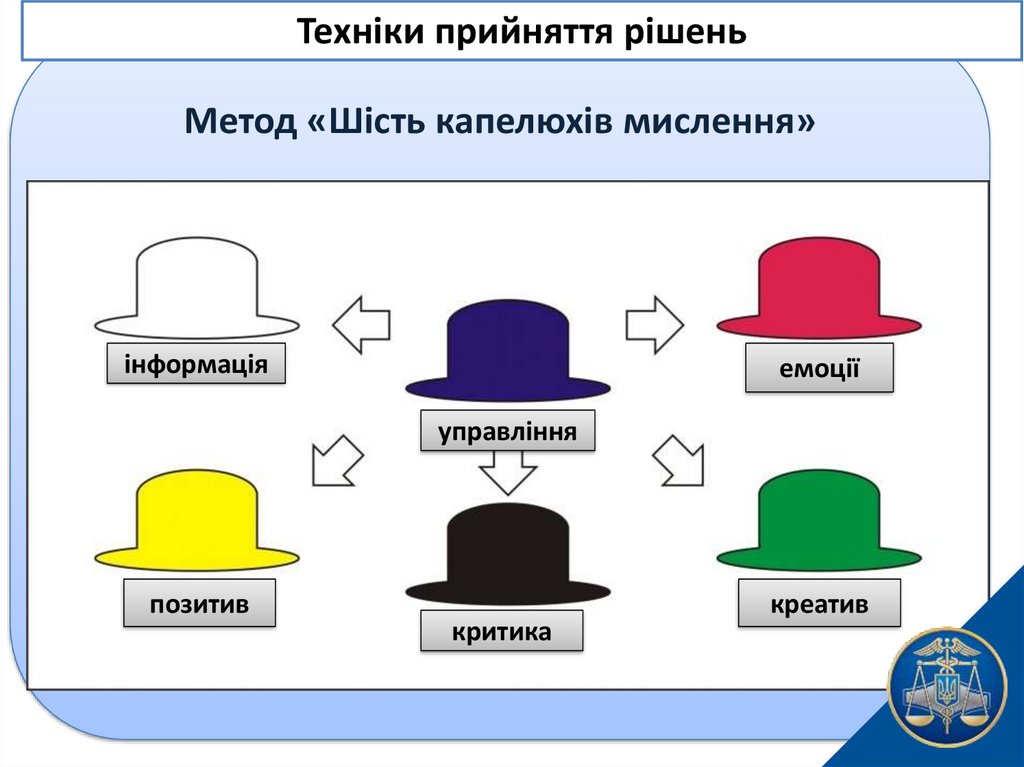 САМООСВІТА
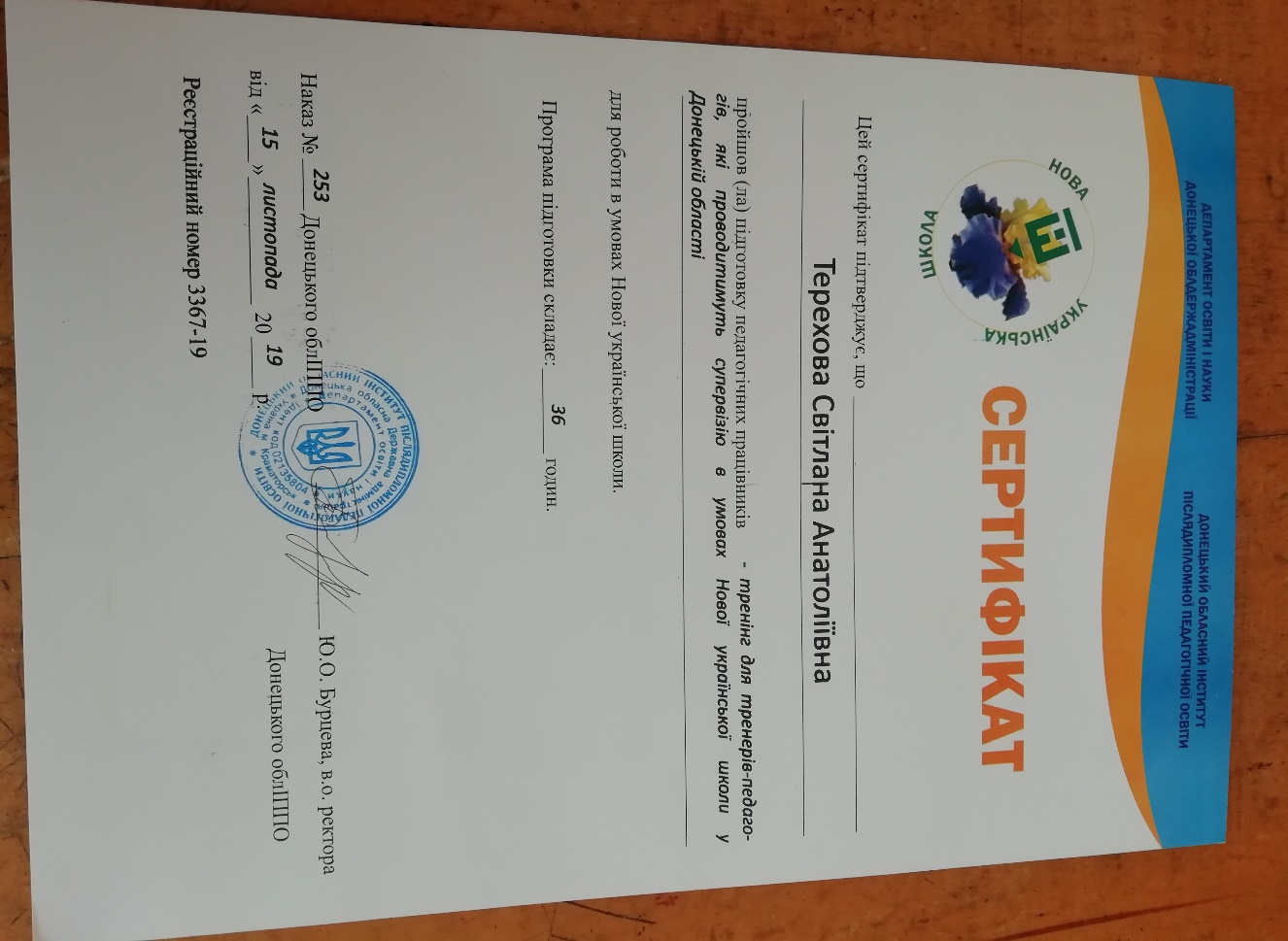 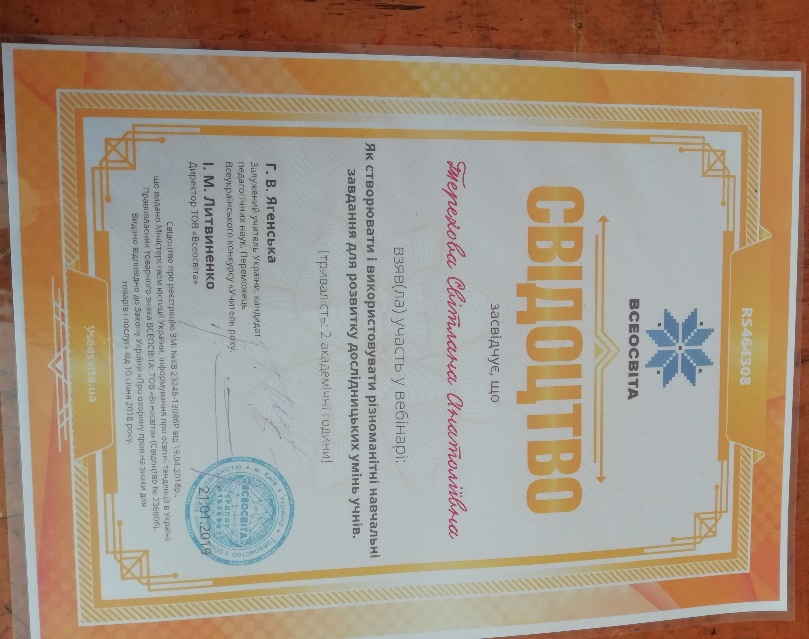 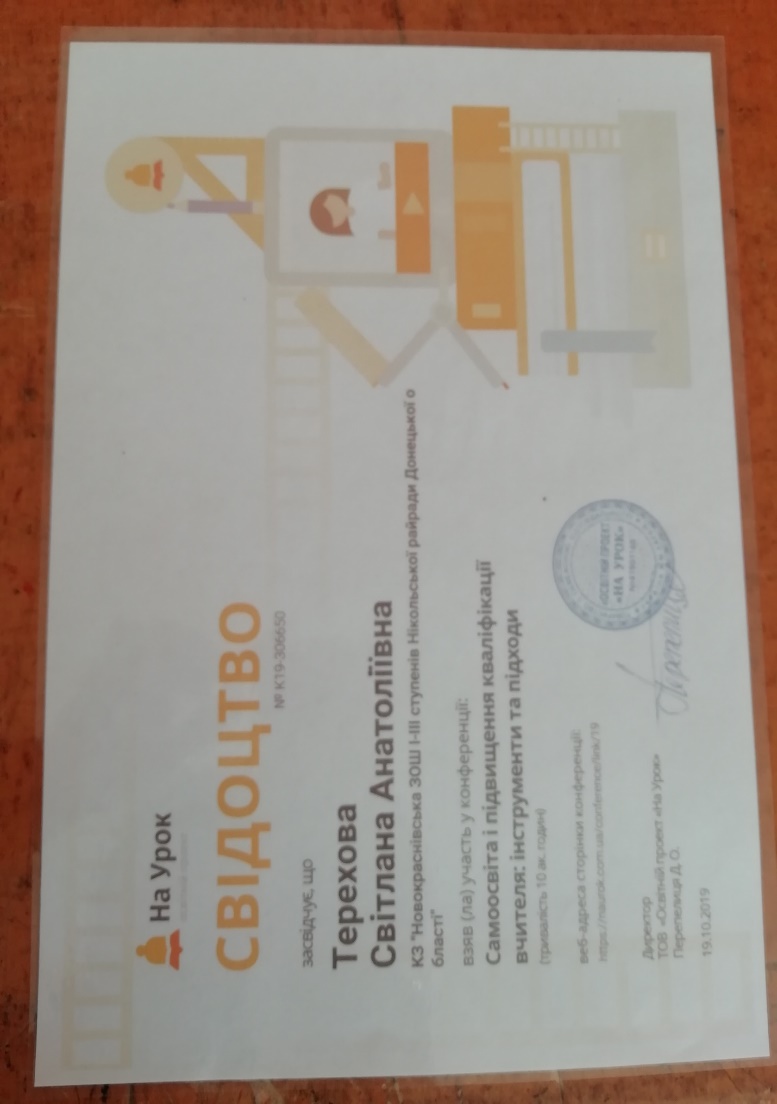 Терехова С.А.
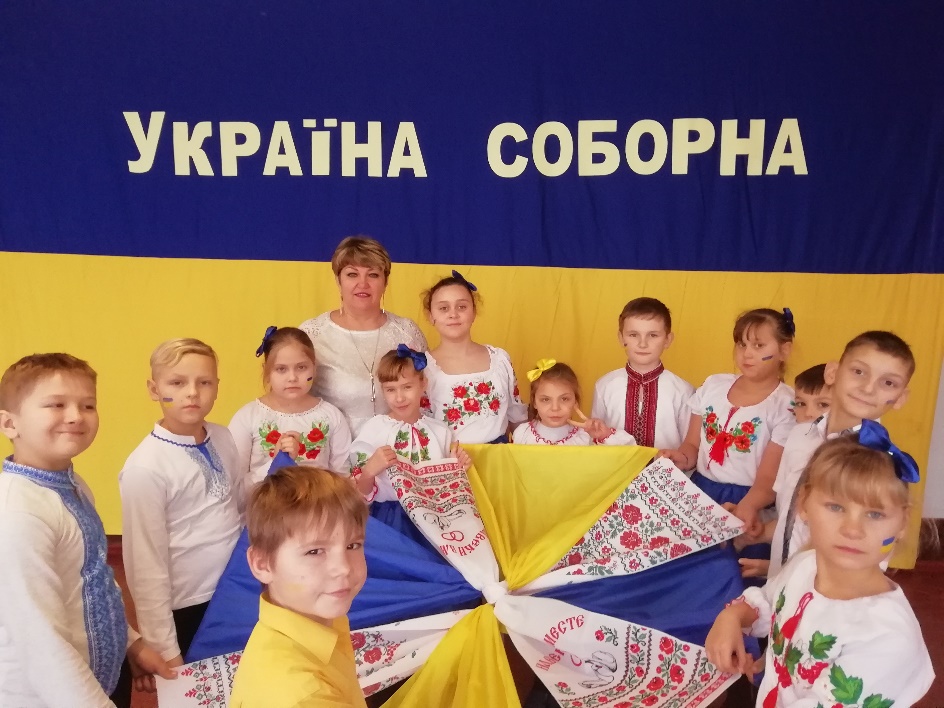 Педагогічне кредо
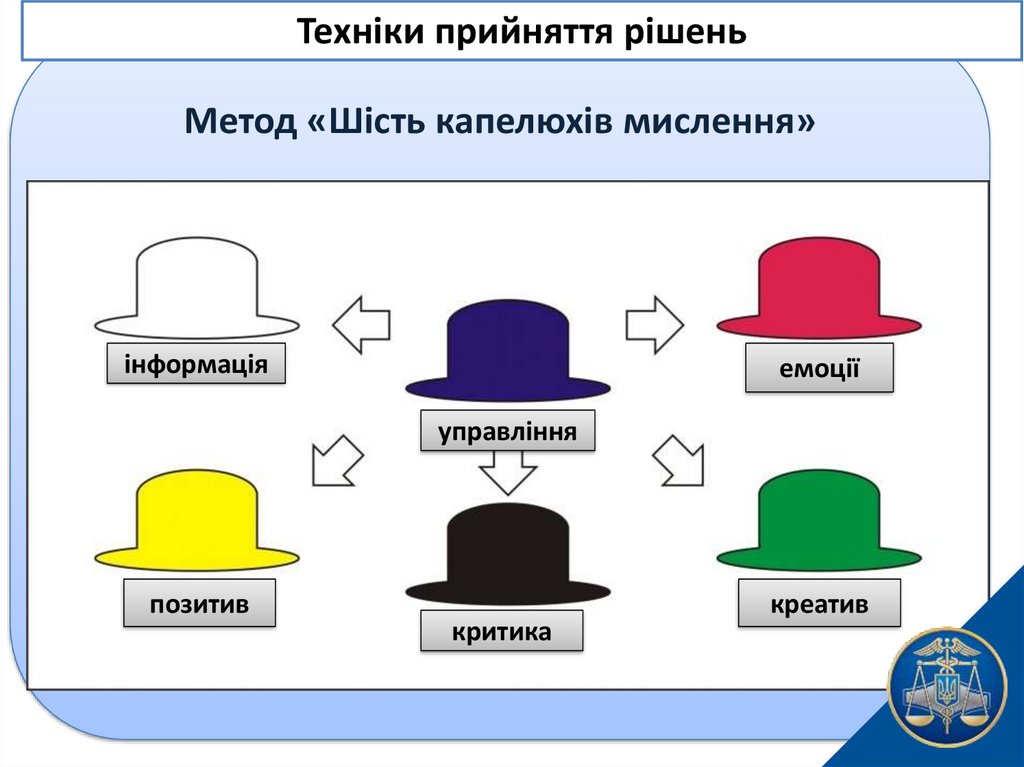 Працювати так, 
щоб навчання приносило учням
 радість, успіх і задоволення
Терехова С.А.
Життєве кредо
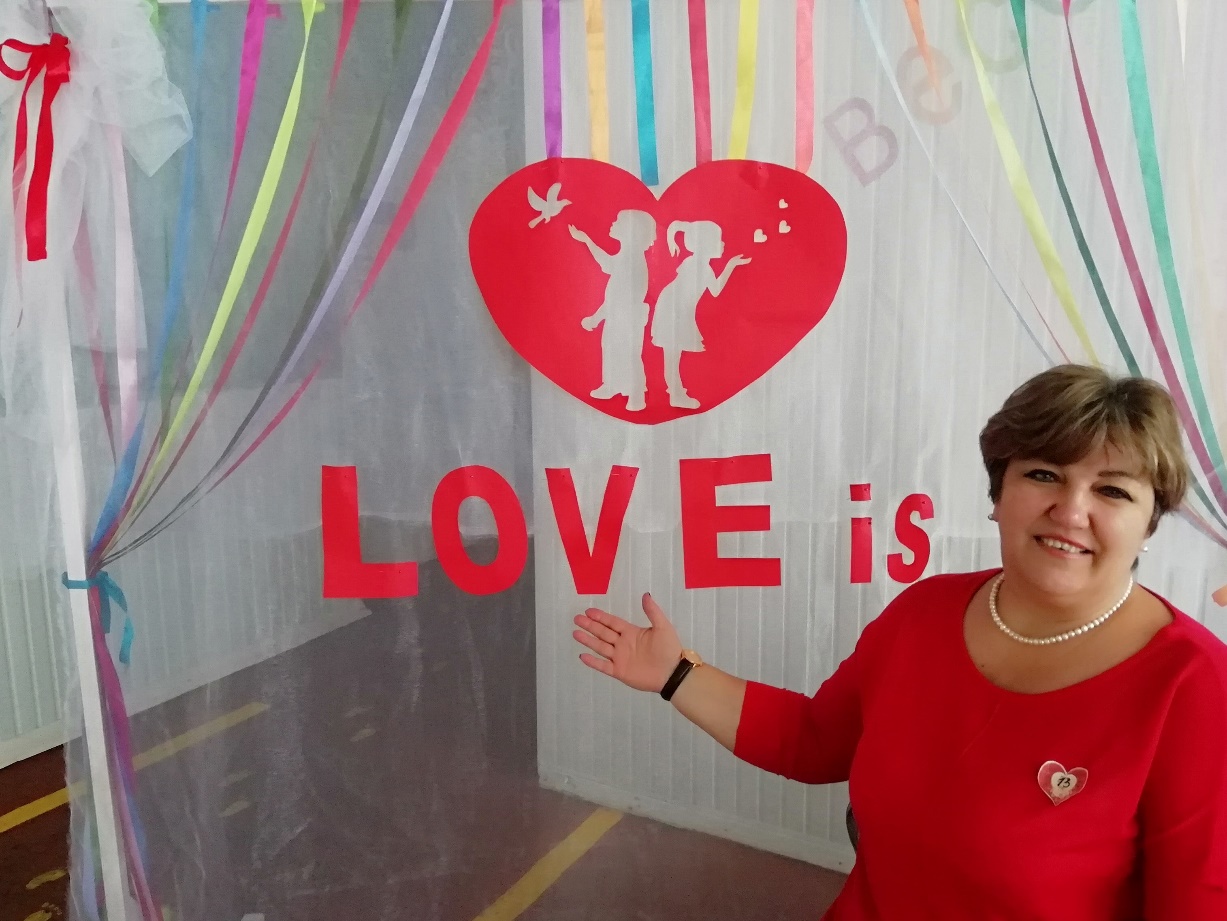 “Любити життя
 і цінувати кожну
 його хвилину. 
Нести радість. 

У книгах шукати істину, 
у людях – мудрість.”
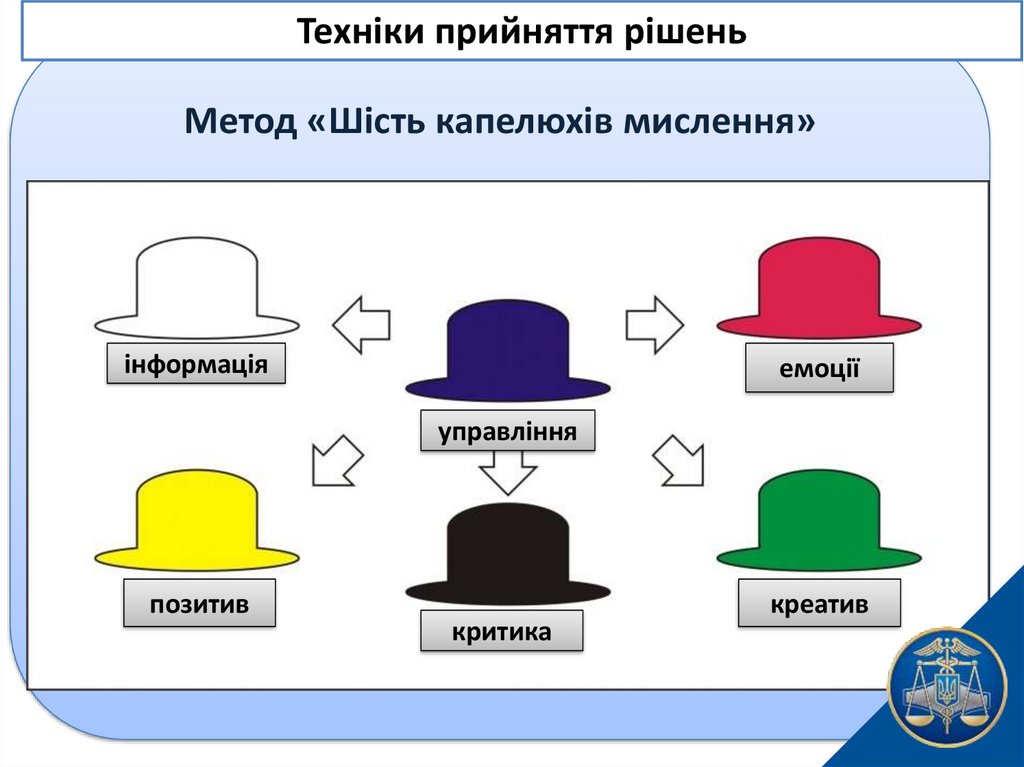 Терехова С.А.
«Діти, як квіти. 
Доторкнись до кожної 
з них –
і вона задзвенить, 
і розсиплеться аромат, 
не схожий один на 
                         одного»
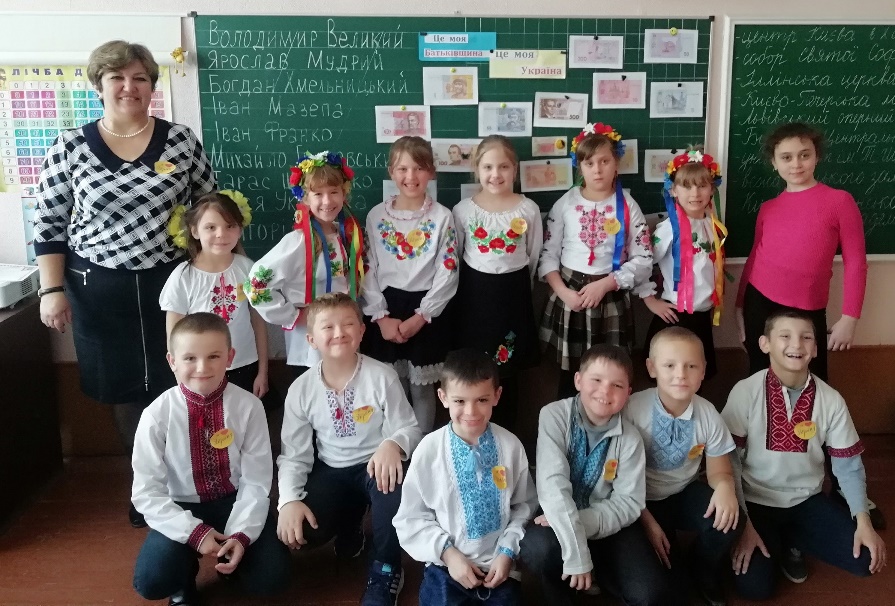 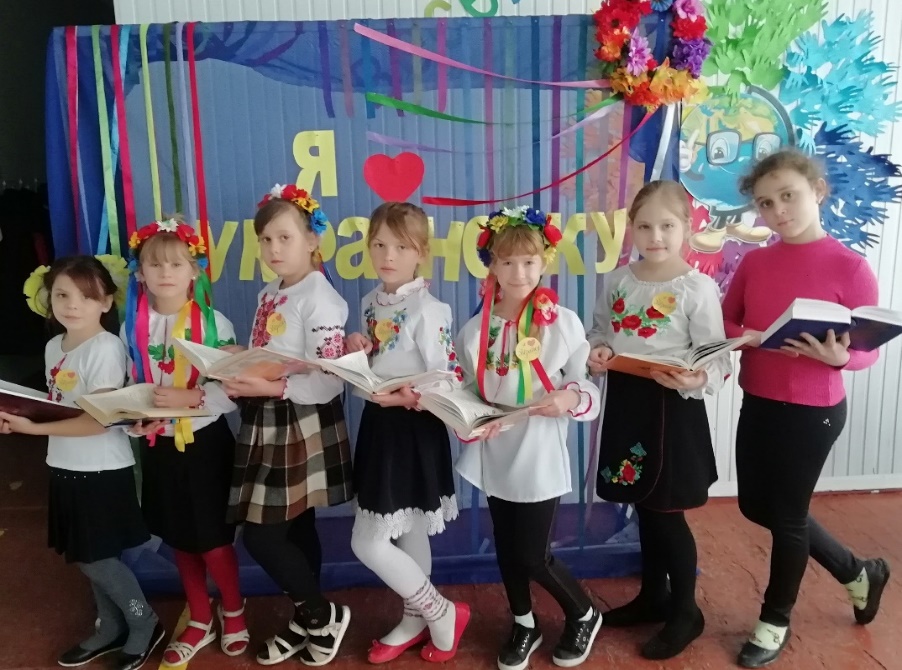 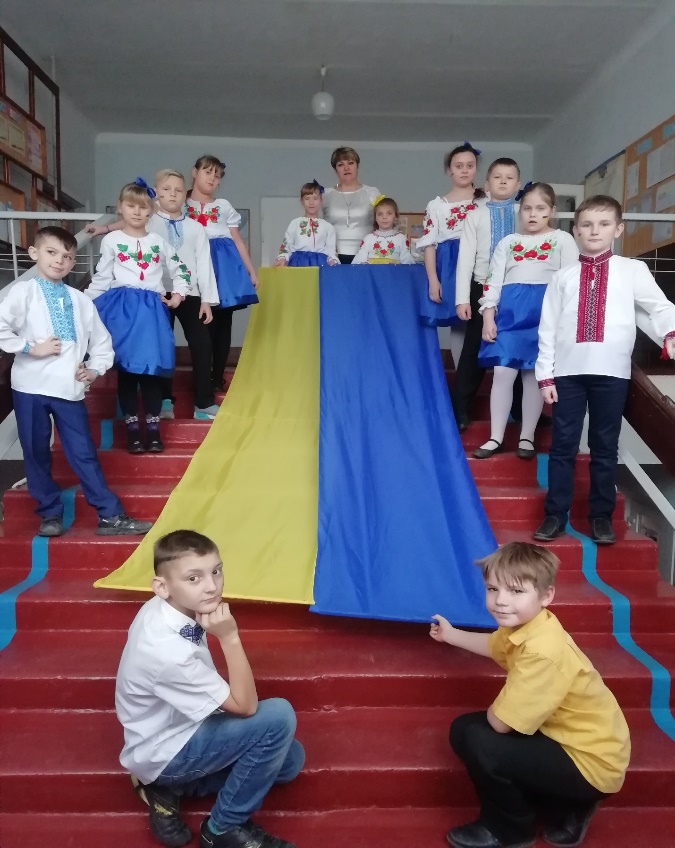 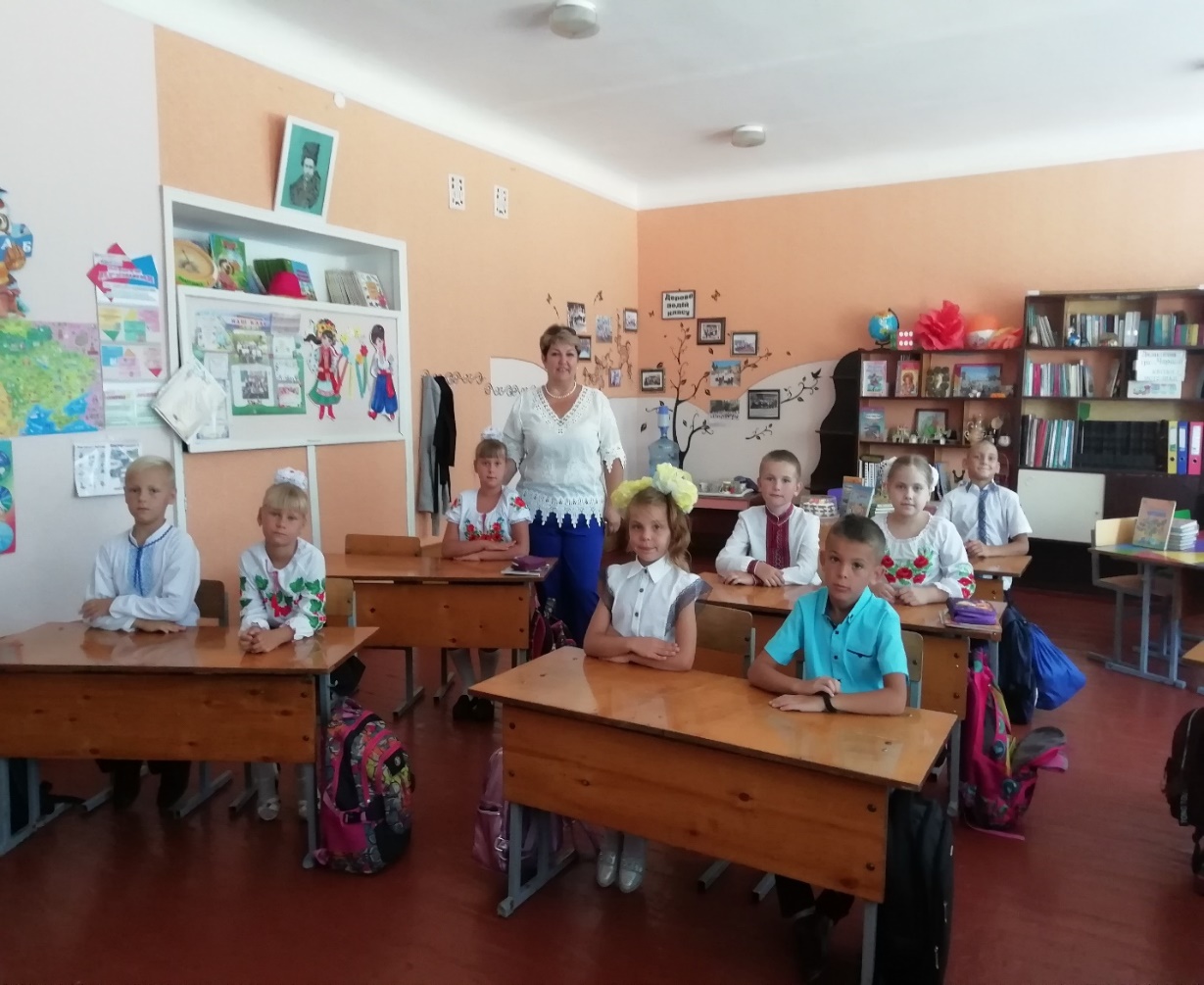 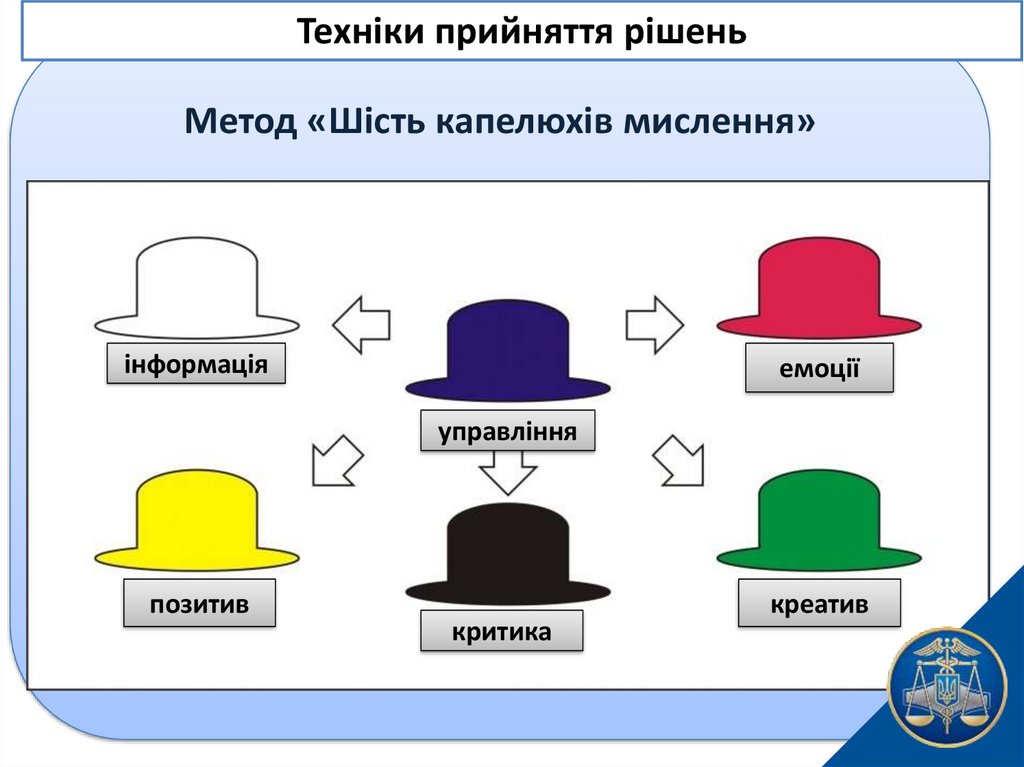 Терехова С.А.
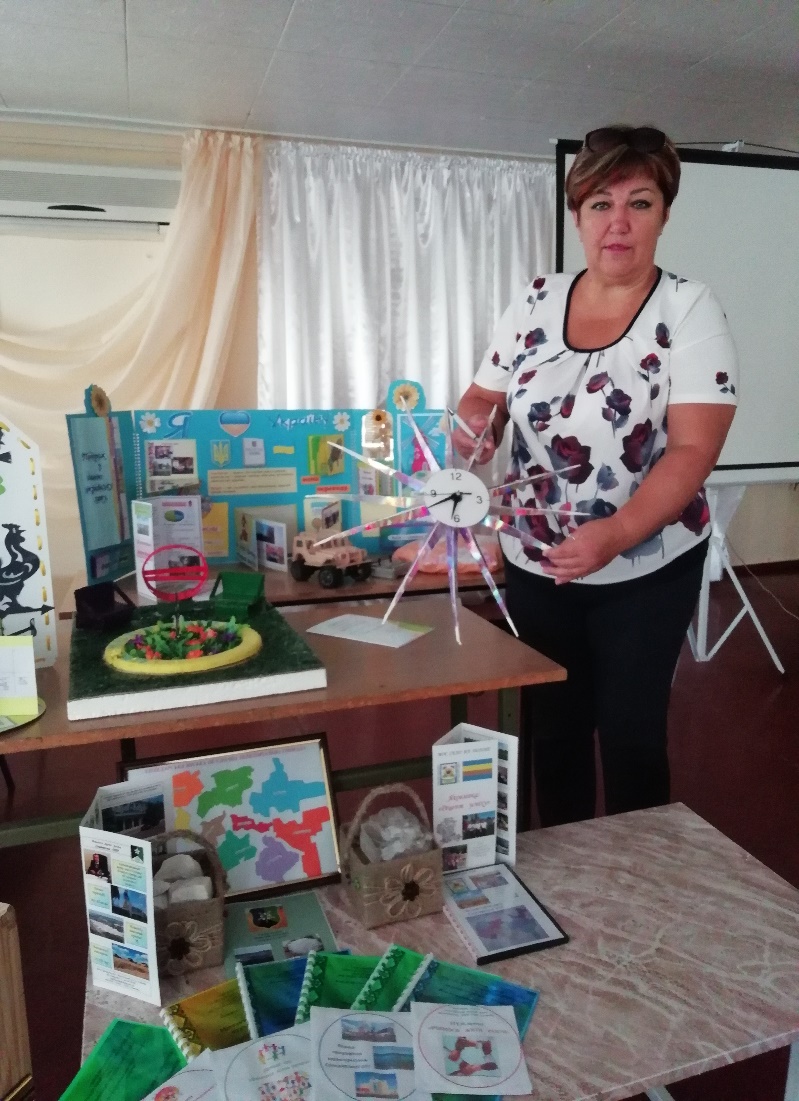 НАВЧАЛЬНО – МЕТОДИЧНА ДІЯЛЬНІСТЬ
Керівник РМО вчителів 4 класів
Керівник ШМО
Участь у діяльності творчих груп
Учасник різноманітних форм міжкурсової роботи
Учасник обласної науково –
 практичної 
конференції при ОІППО -2018
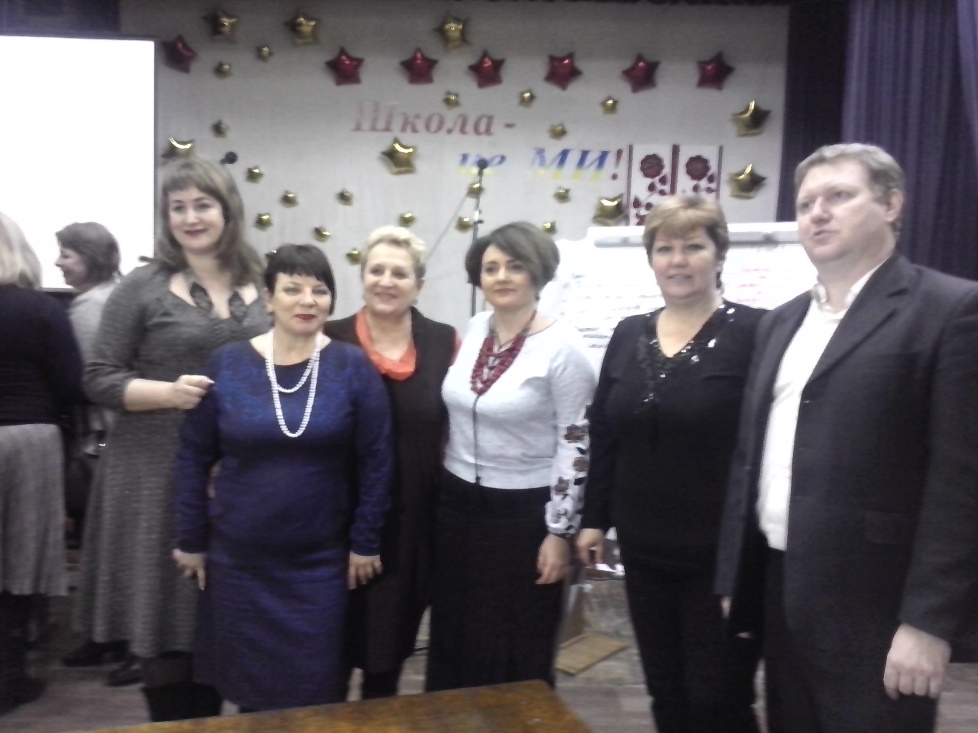 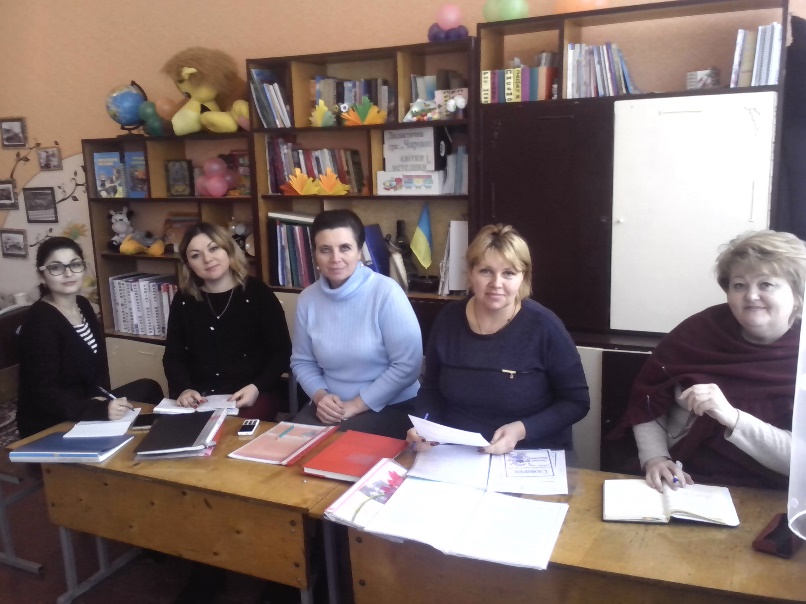 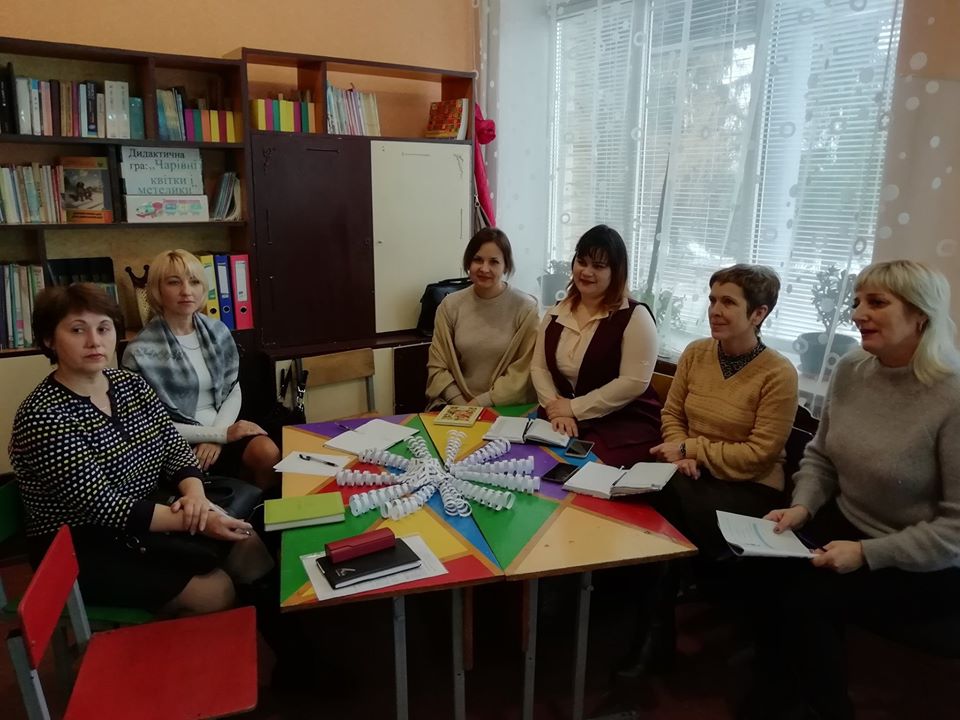 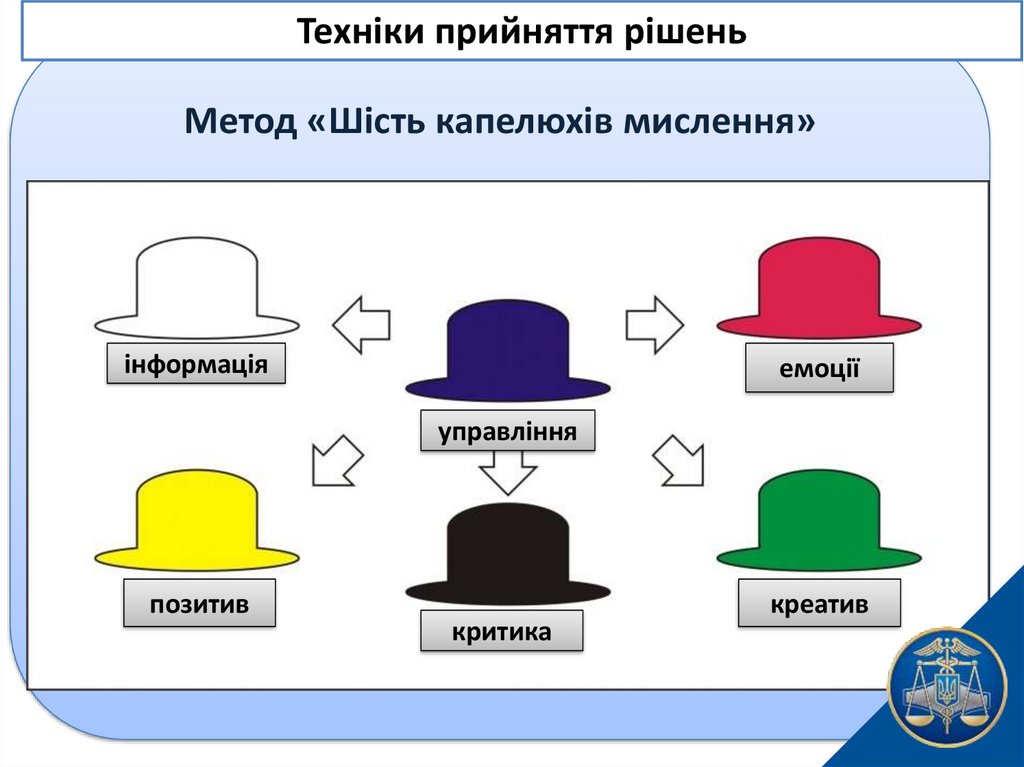 Терехова С.А.
Моя педагогічна філософія
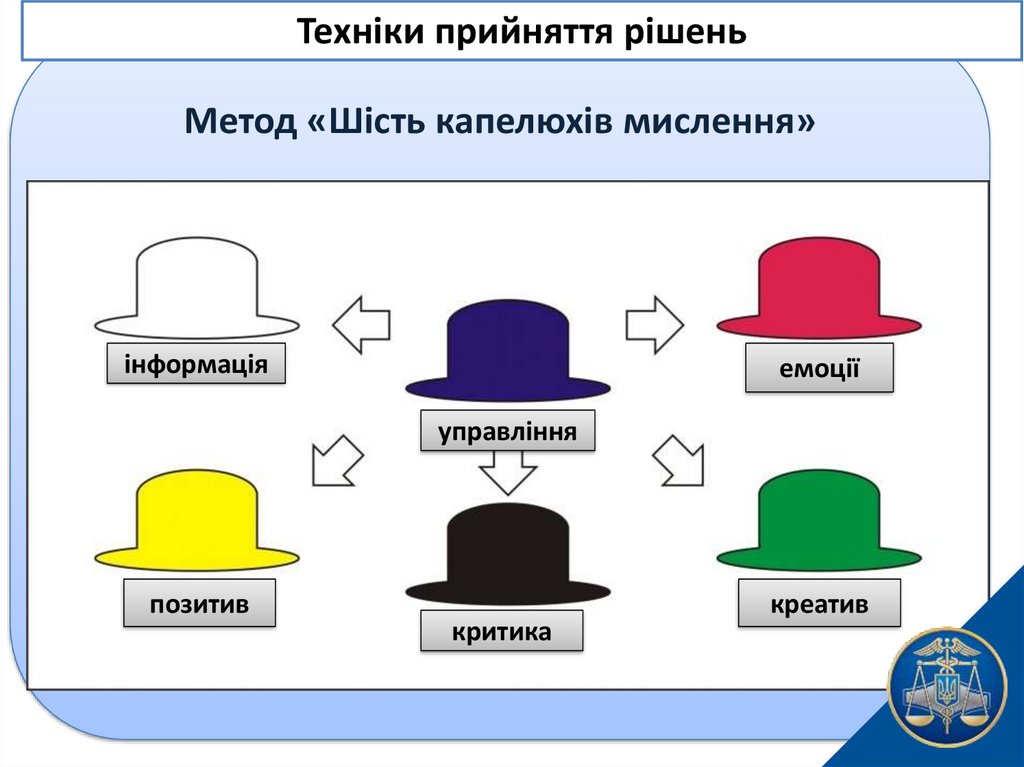 Розвивати, навчати, виховувати одночасно.
Максимально враховувати індивідуальні здібності учня.
Створювати позитивний мікроклімат.
Всебічно розвивати творчі здібності дітей.
Формувати свідому, активну особистість та громадянина
                                                                                      своєї країни.
       Учень – це не посудина,
                             яку потрібно заповнити,
                                        учень – факел, який треба запалити.
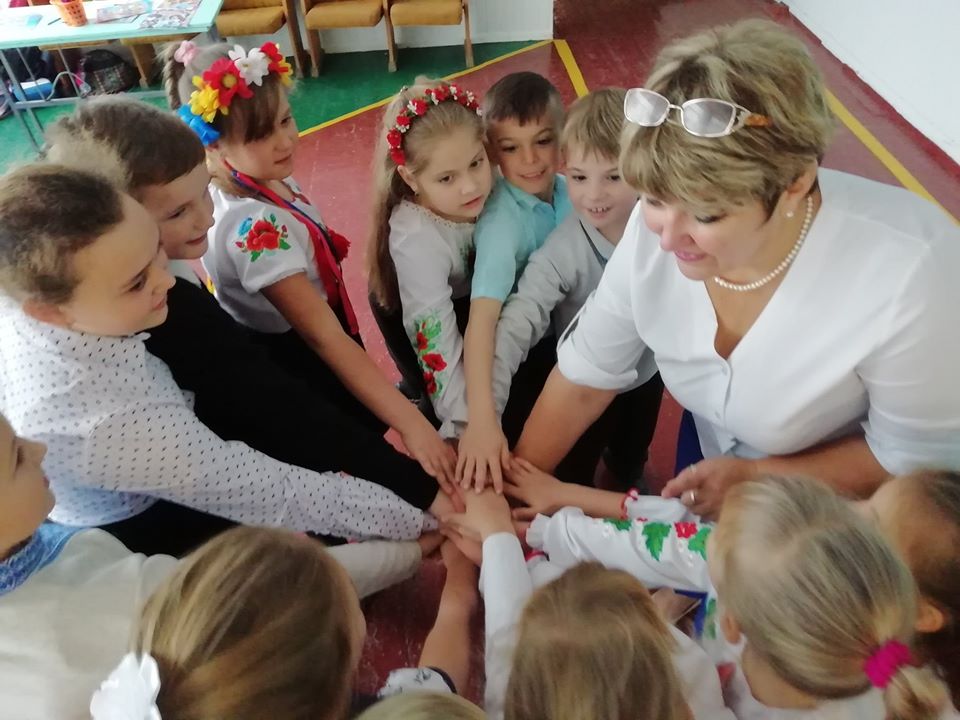 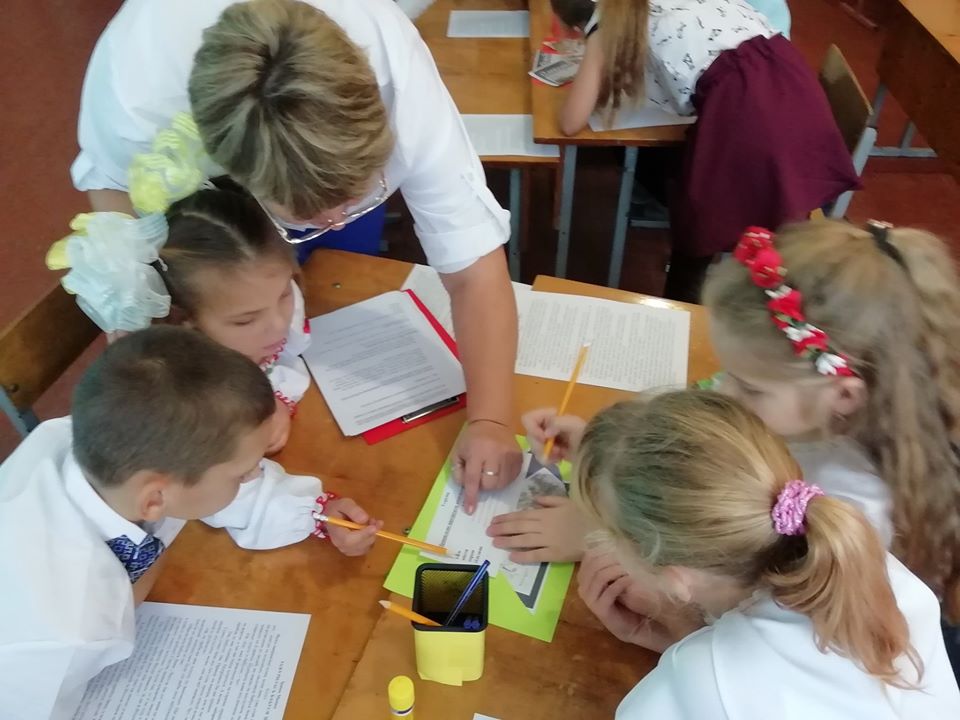 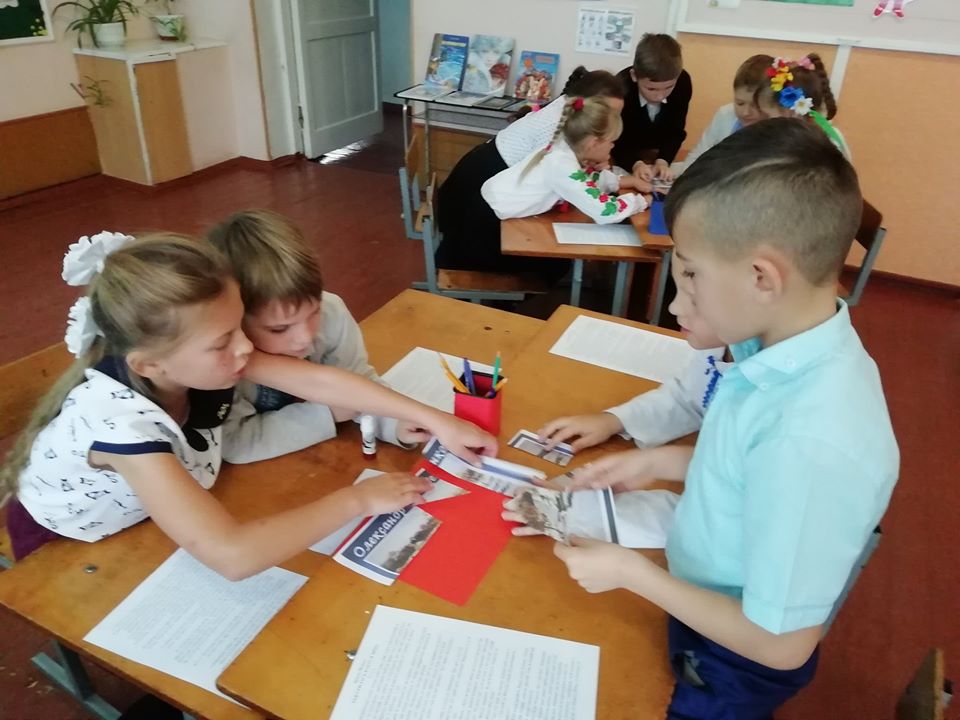 Терехова С.А.
Тема, над якою працюю
«Екологічне виховання учнів»
Серед усіх сьогоднішніх переживань                    все виразніше проглядається екологічна тривога.
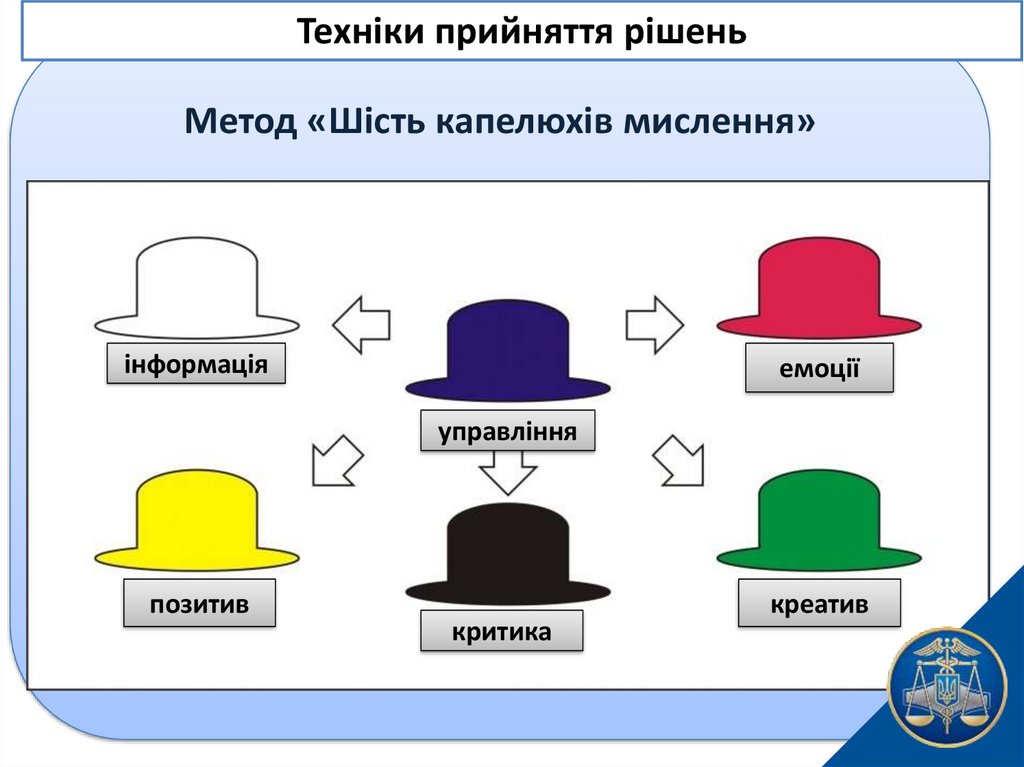 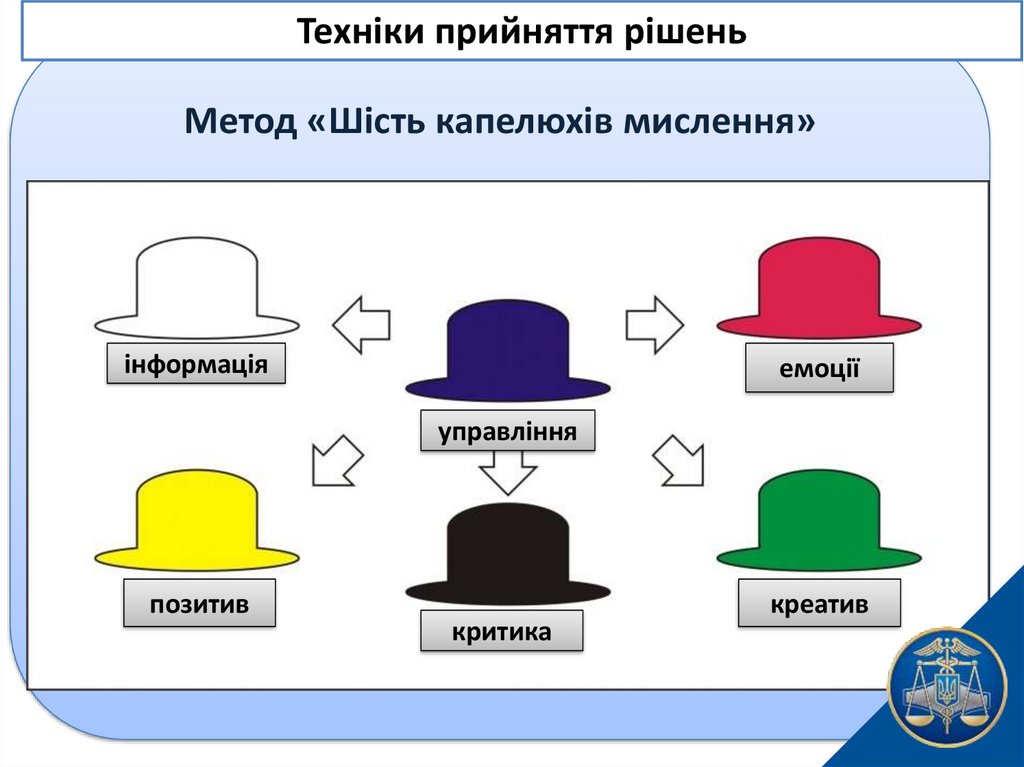 Потрібна нова філософія життя, висока екологічна культура і свідомість, у формуванні яких, я вважаю, відповідальна роль належить учителю.
Терехова С.А.
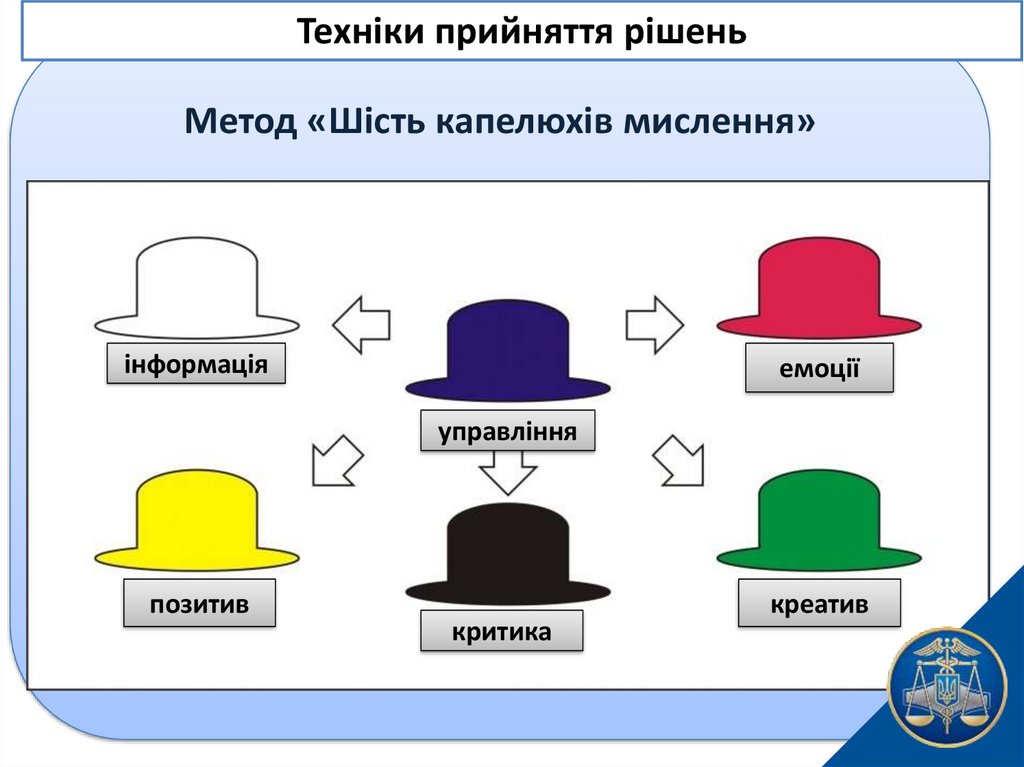 МЕТОДИЧНА   СКРИНЬКА
Ф о р м и    і     м е т о д и 
е к о л о г і ч н о г о
в и х о в а н н я
Терехова С.А.
Пошукова робота учнів
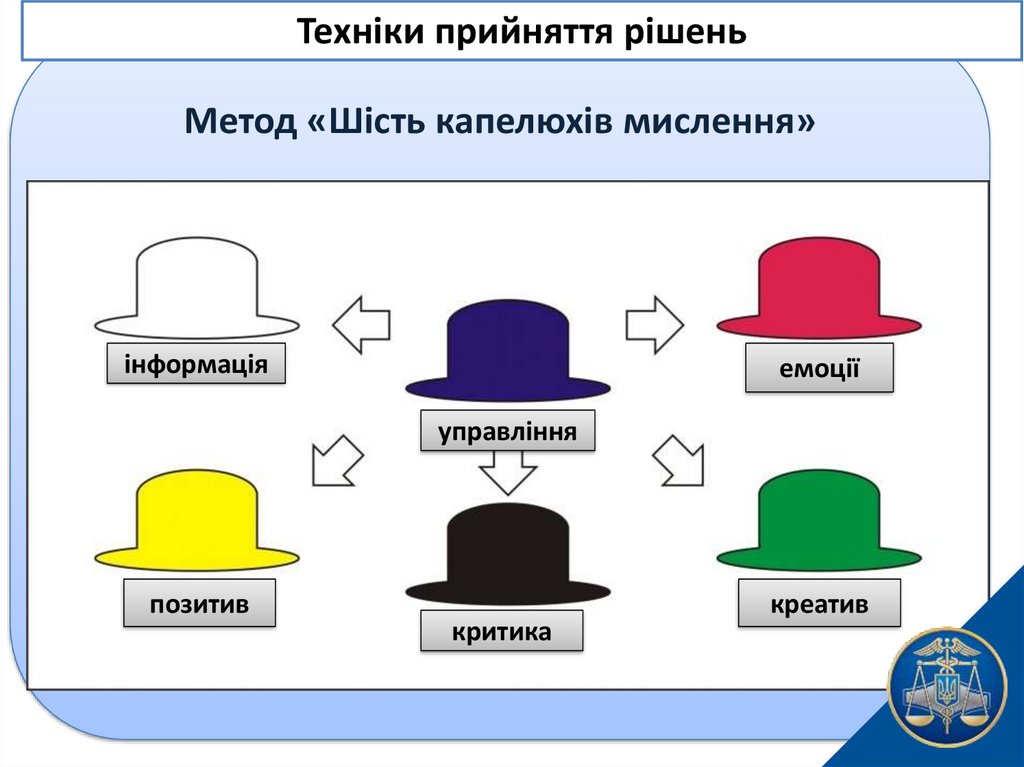 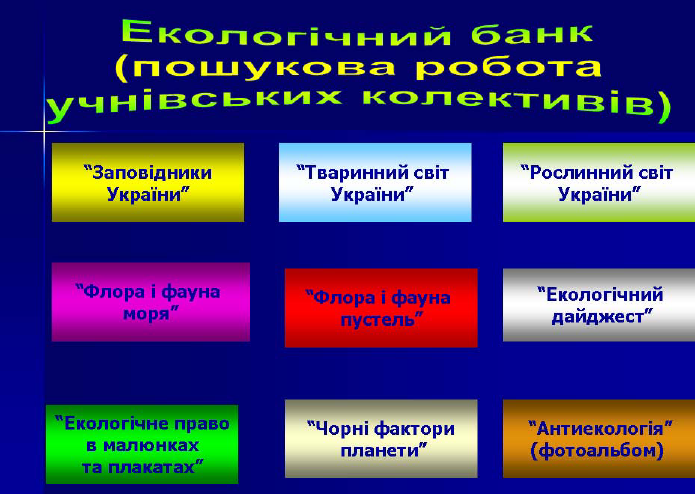 Терехова С.А.
ПРИНЦИПИ РОБОТИ
Диференційований підхід
Розмаїття форм та методів
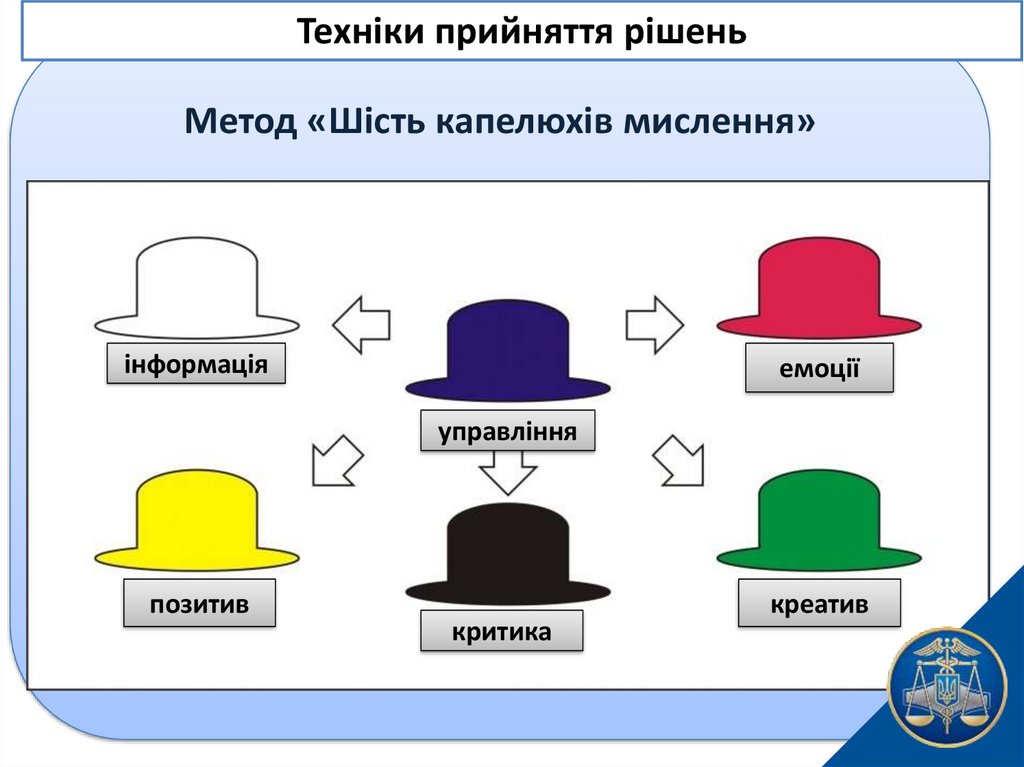 Індивідуальний характер
Єдність
 вимог
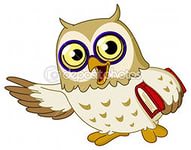 Наочність
Науковість
Сиситемність
Доступність
К.Ушинський Дитяча душа потребує наочності
Терехова С.А.
Застосовую такі інтерактивні методи навчання:
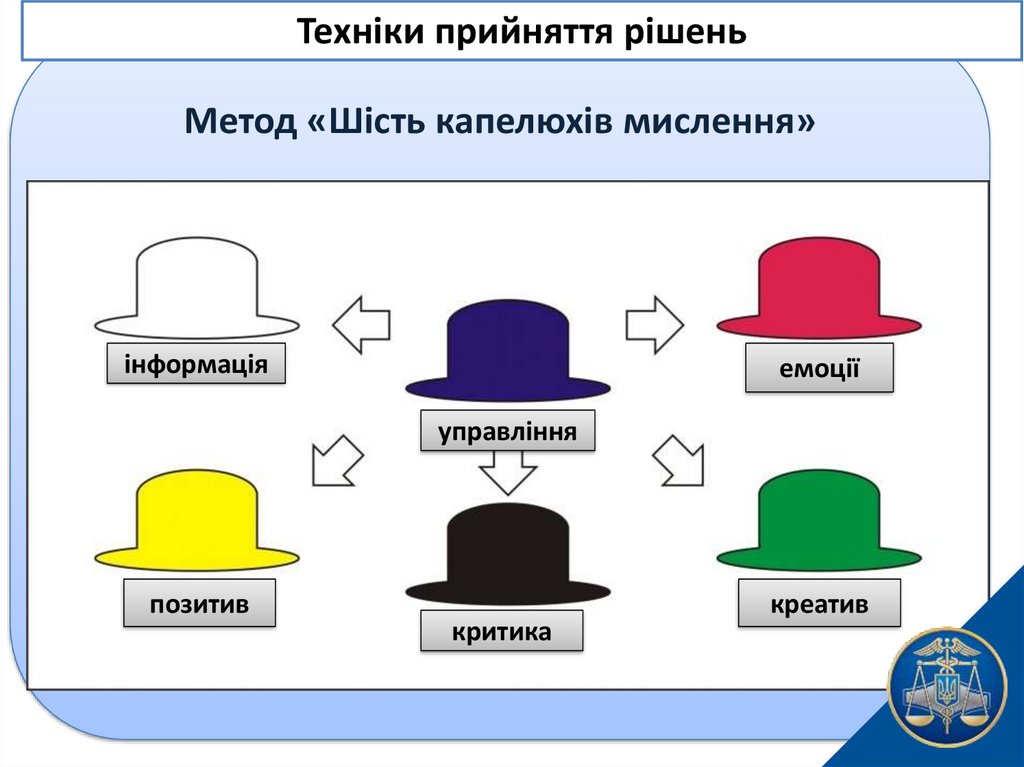 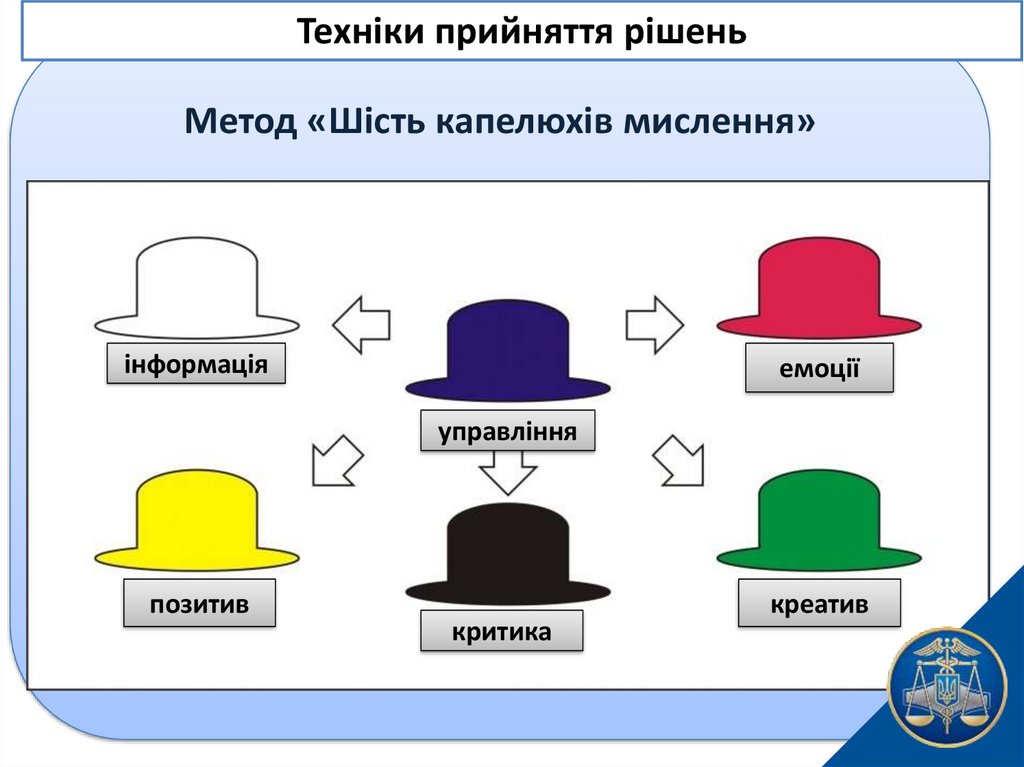 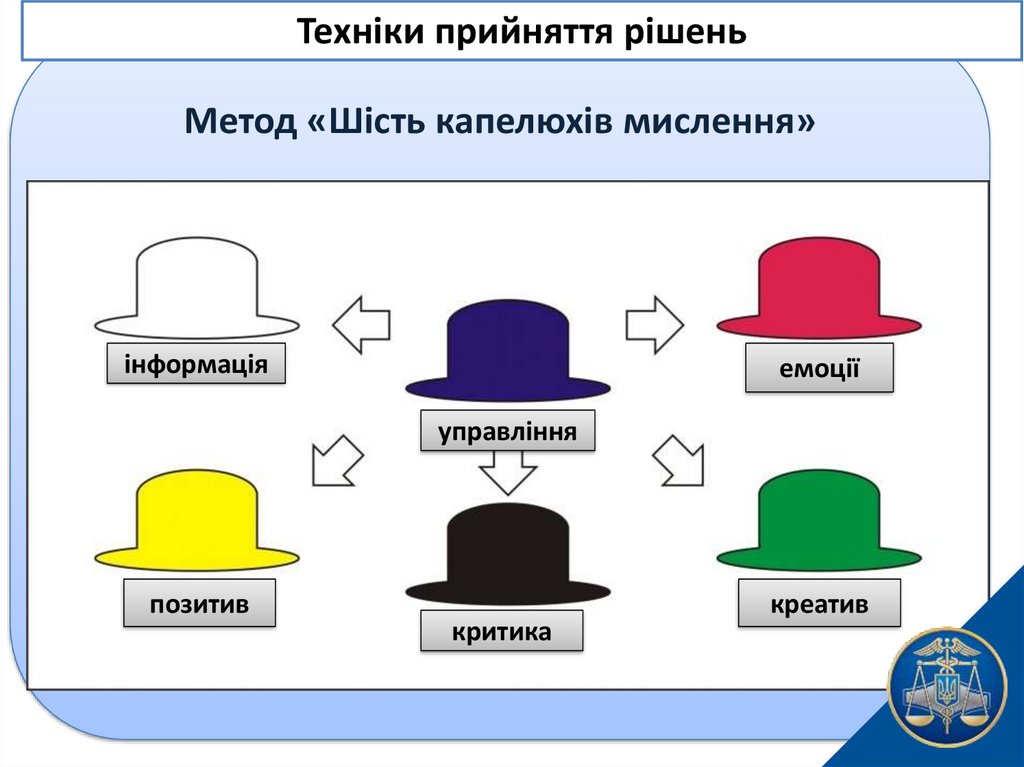 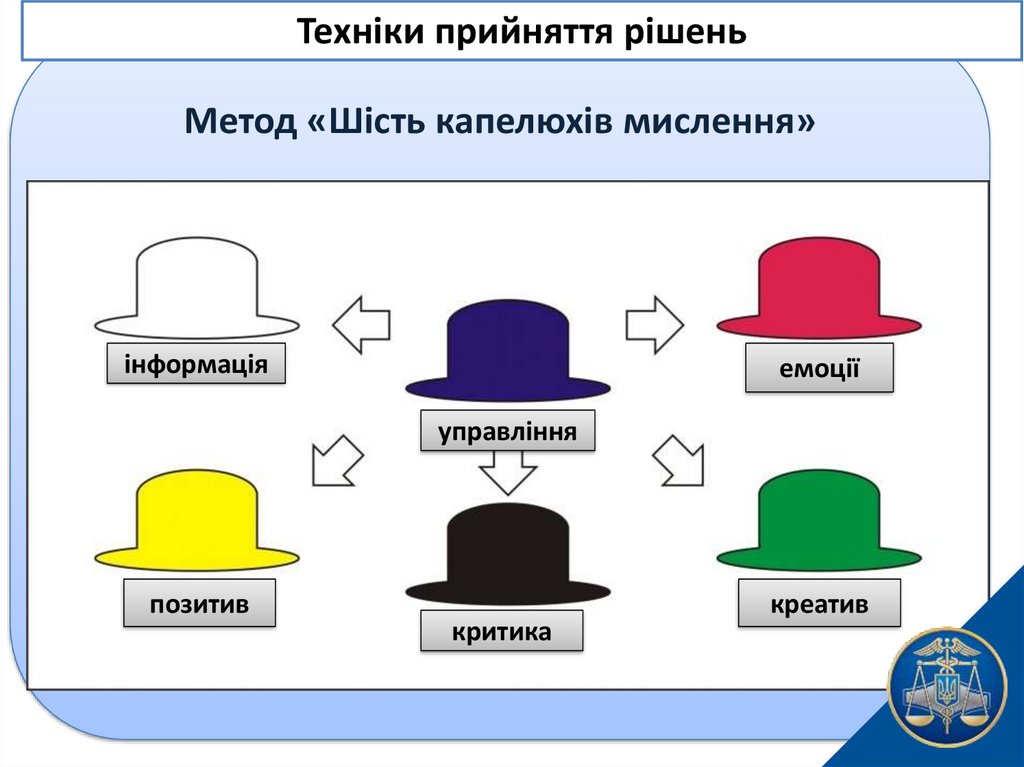 Складання і читання асоціативного куща
 Робота в групах
Робота в парах
Вправа “Мікрофон”
“Акваріум”
“Авторське крісло”
Мозкова атака
Метод Шести капелюхів мислення
Дерево рішень тощо
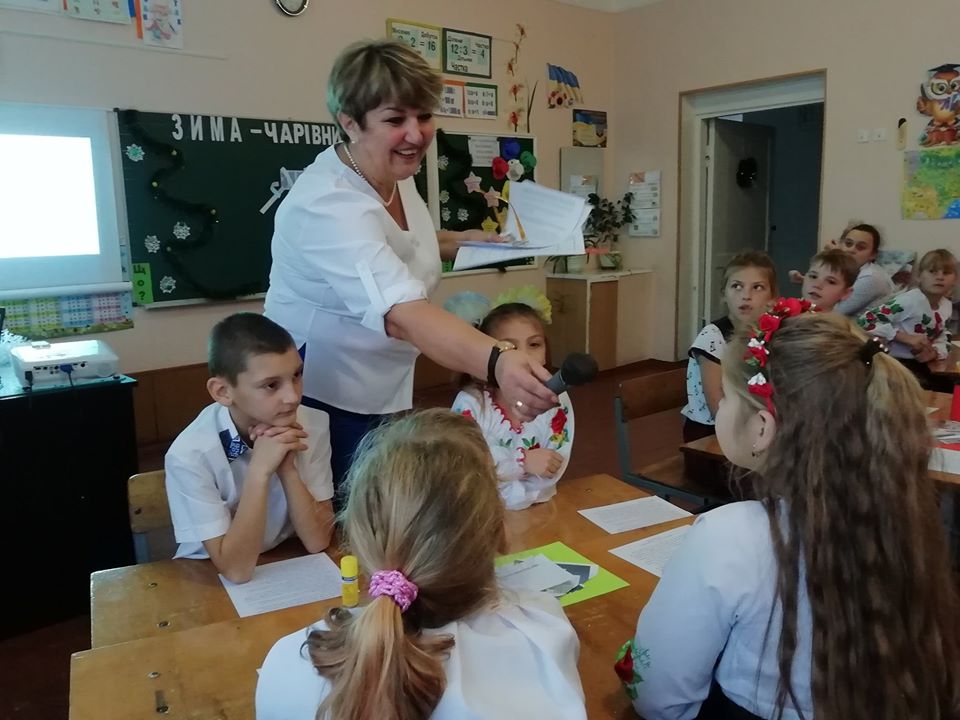 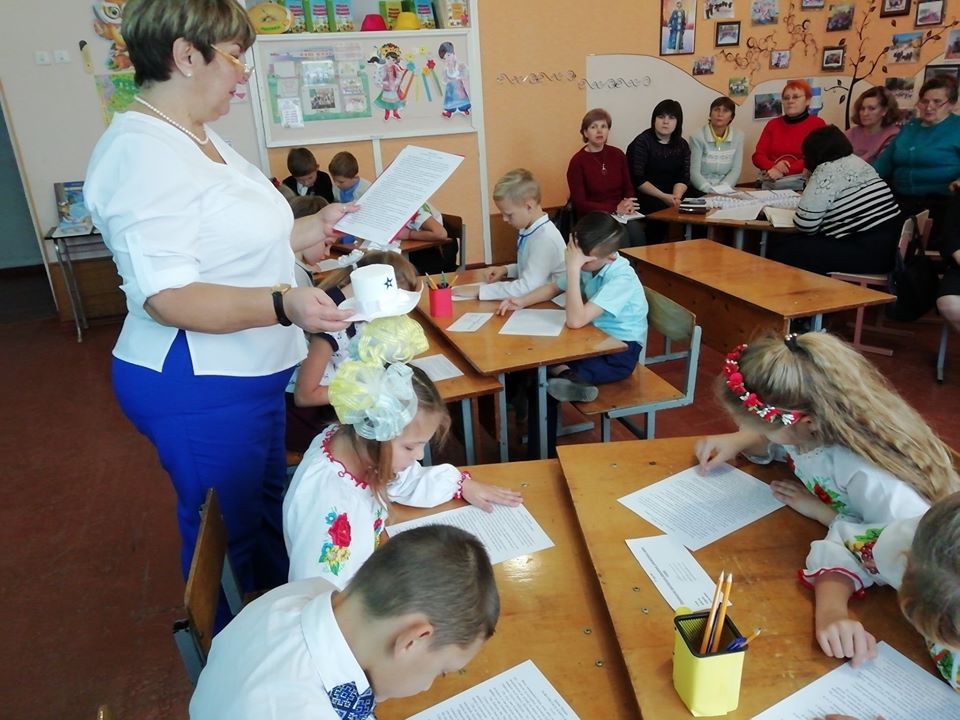 Терехова С.А.
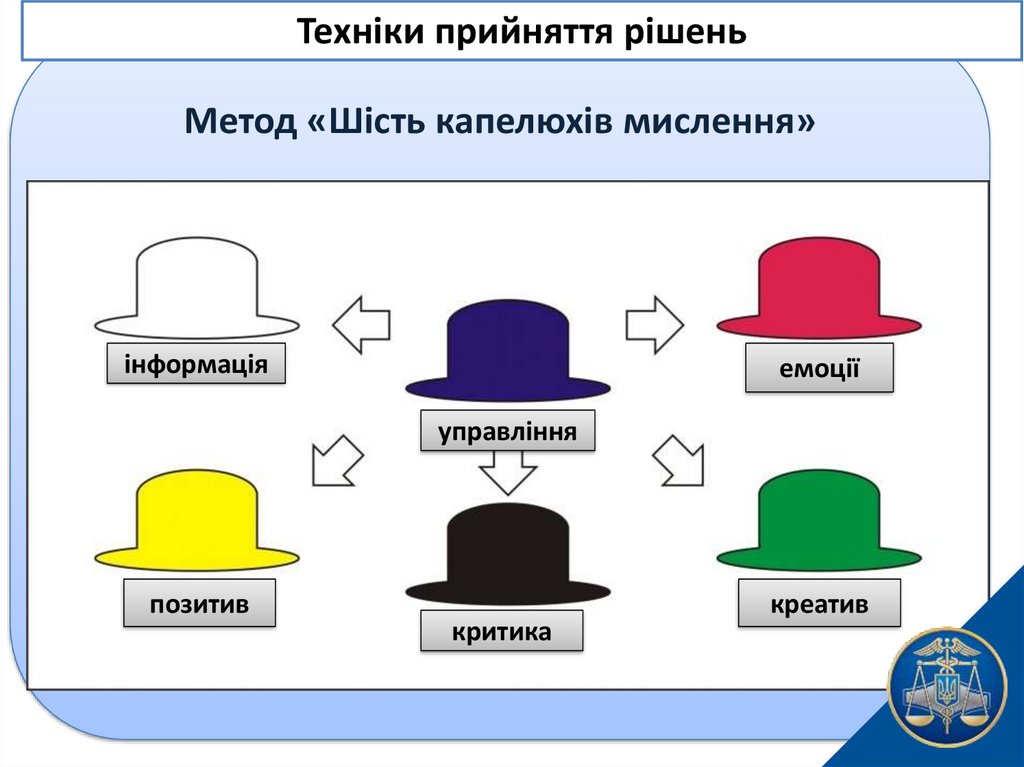 Схема моєї професійної діяльності
Чого  досягли?
Що робити далі
Методична робота
Навчальна робота
Позакласна робота
Індивідуальні бесіди

Робота з обдарованими дітьми

Робота з учнями по підготовці до конкурсів

Робота з батьками
Методичні розробки уроків, заходів

Семінари, педради

Робота в МО вчителів початкових класів

Самоосвіта
Урок


Стандартний   Нестандартний
Терехова С.А.
ШЛЯХИ РОЗПОВСЮДЖЕННЯ ДОСВІДУ
Кожне спілкування дитини зі своїм педагогом 
має вселяти в неї радість та оптимізм.
                                                     Ш.Амонашвілі
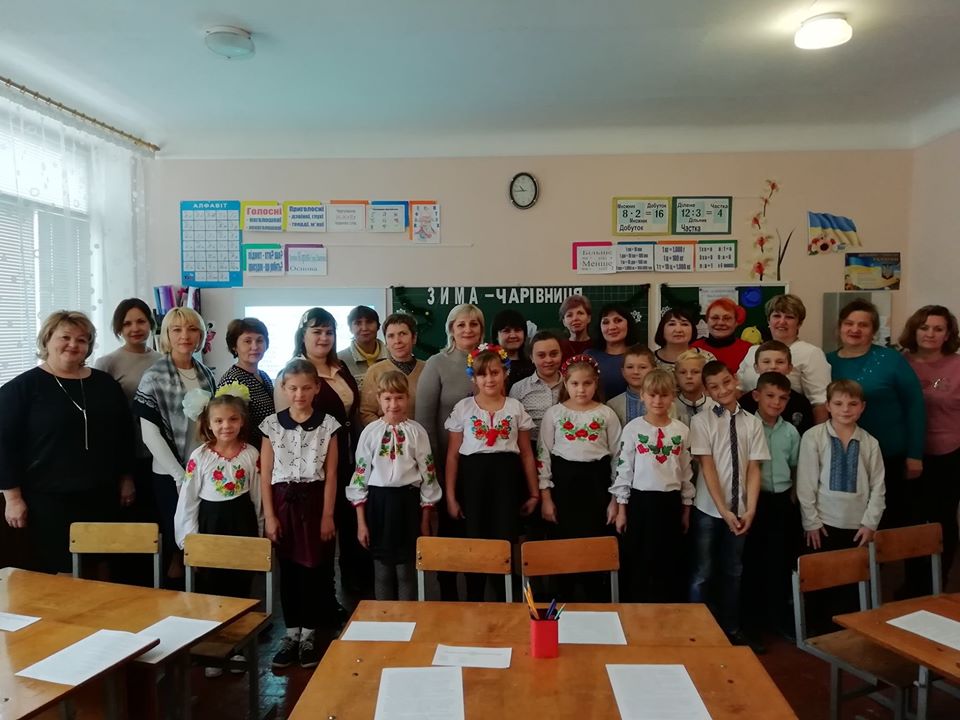 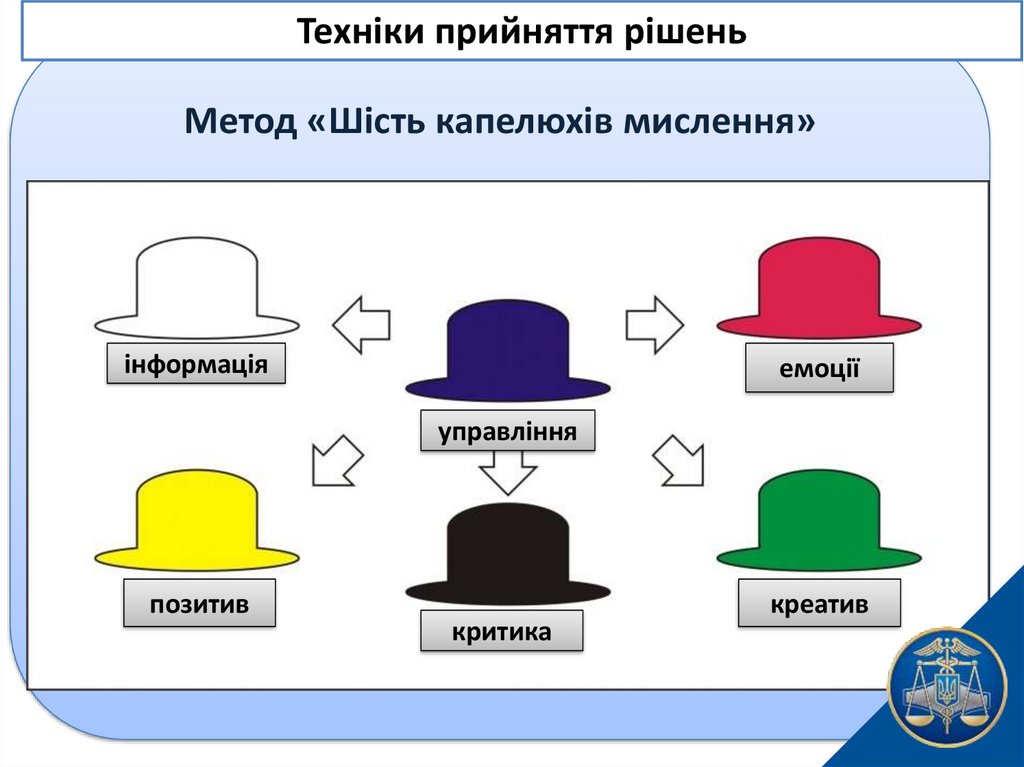 Відкриті уроки, позакласні заходи
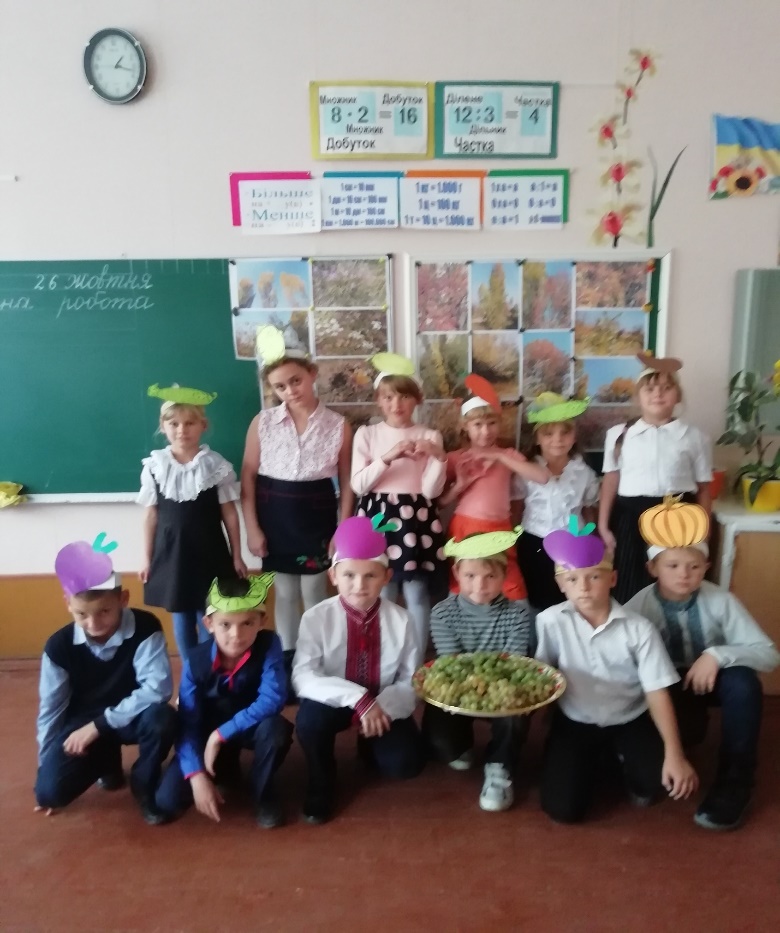 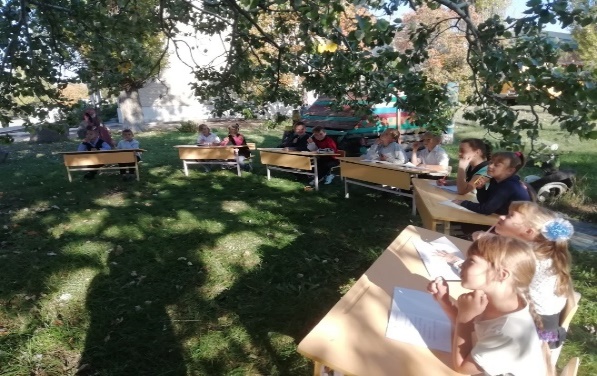 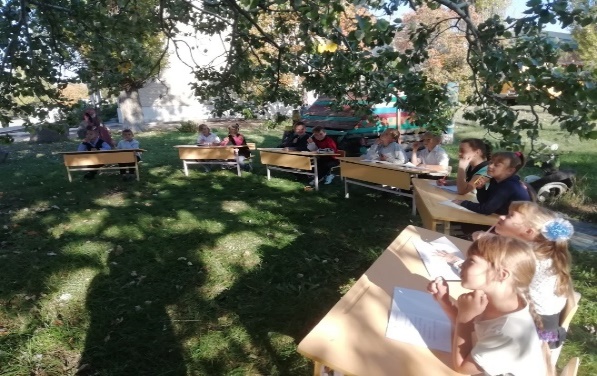 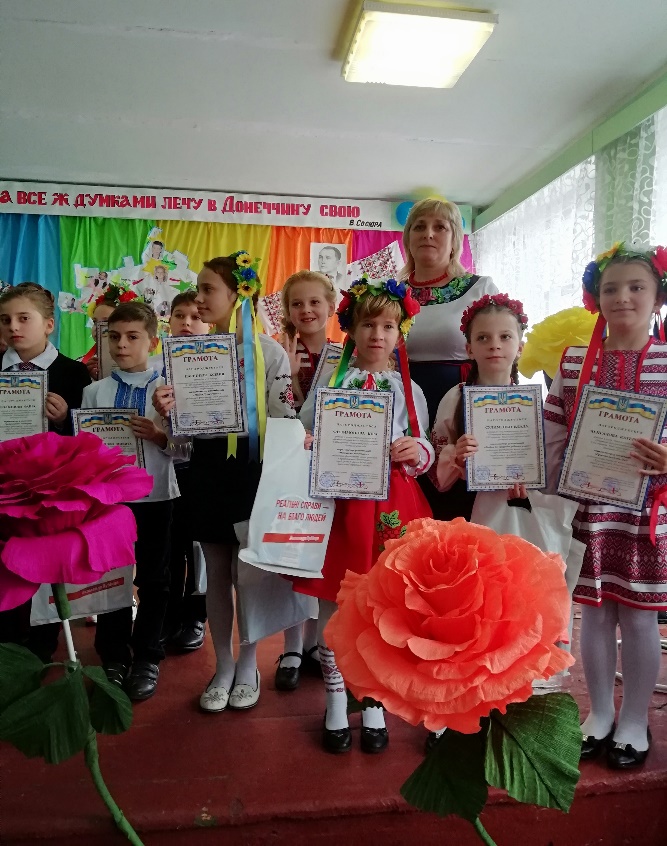 «ЗЕЛЕНИЙ КЛАС»
Кожен шкільний день,
 кожен урок
 повинен бути осмислений педагогом 
як подарунок дітям.
Терехова С.А.
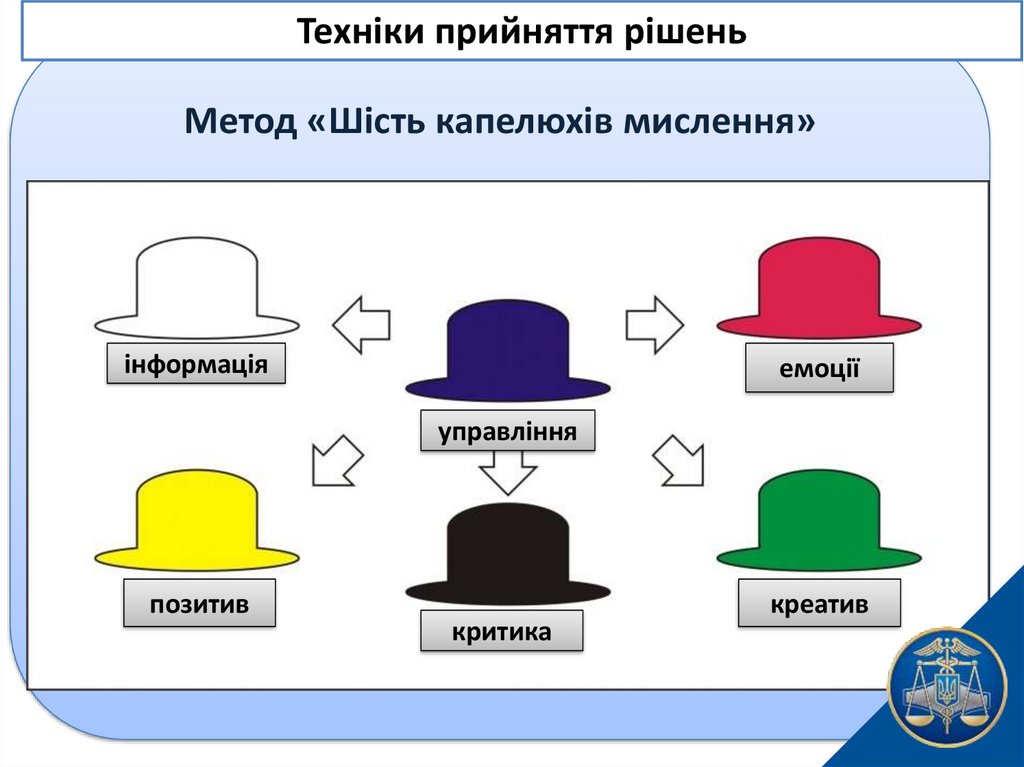 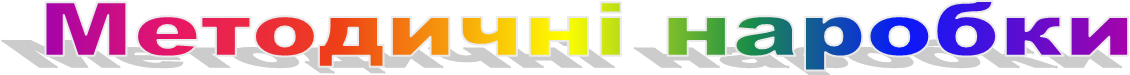 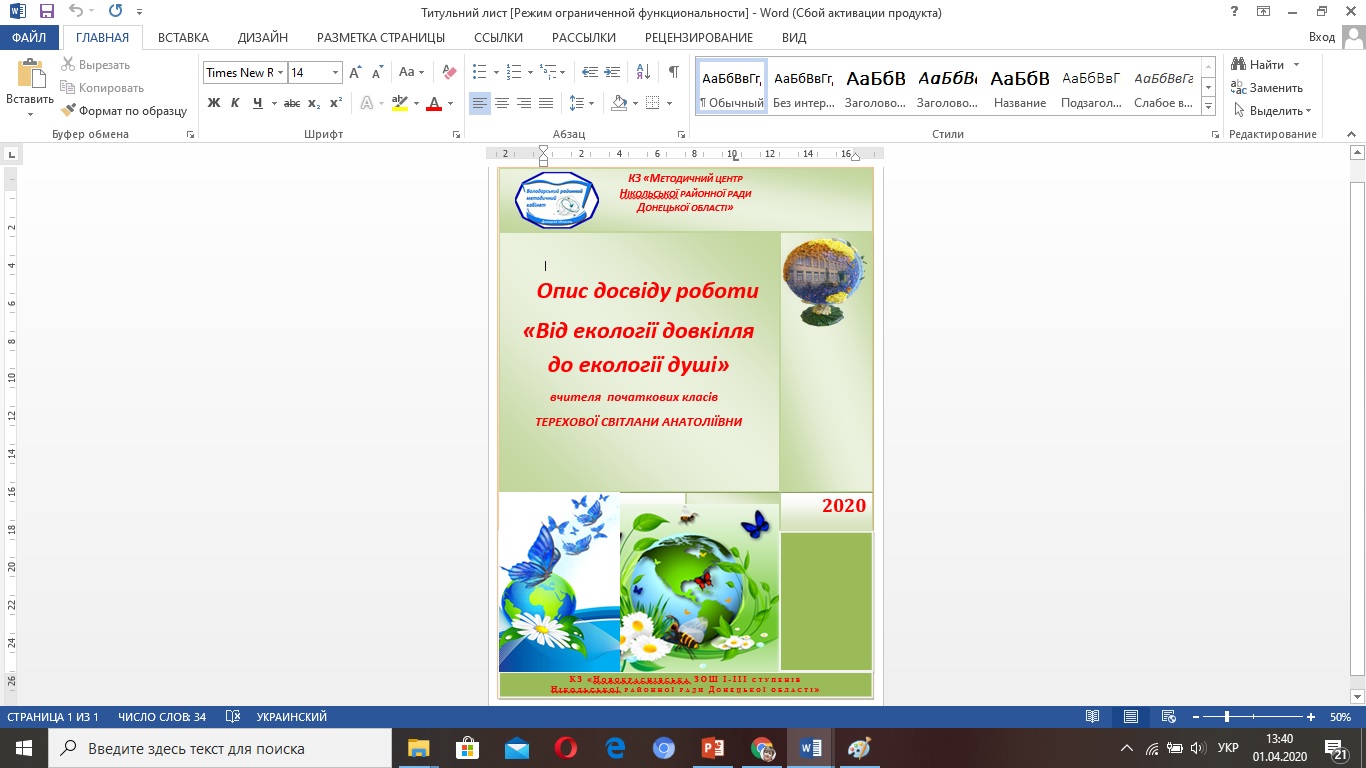 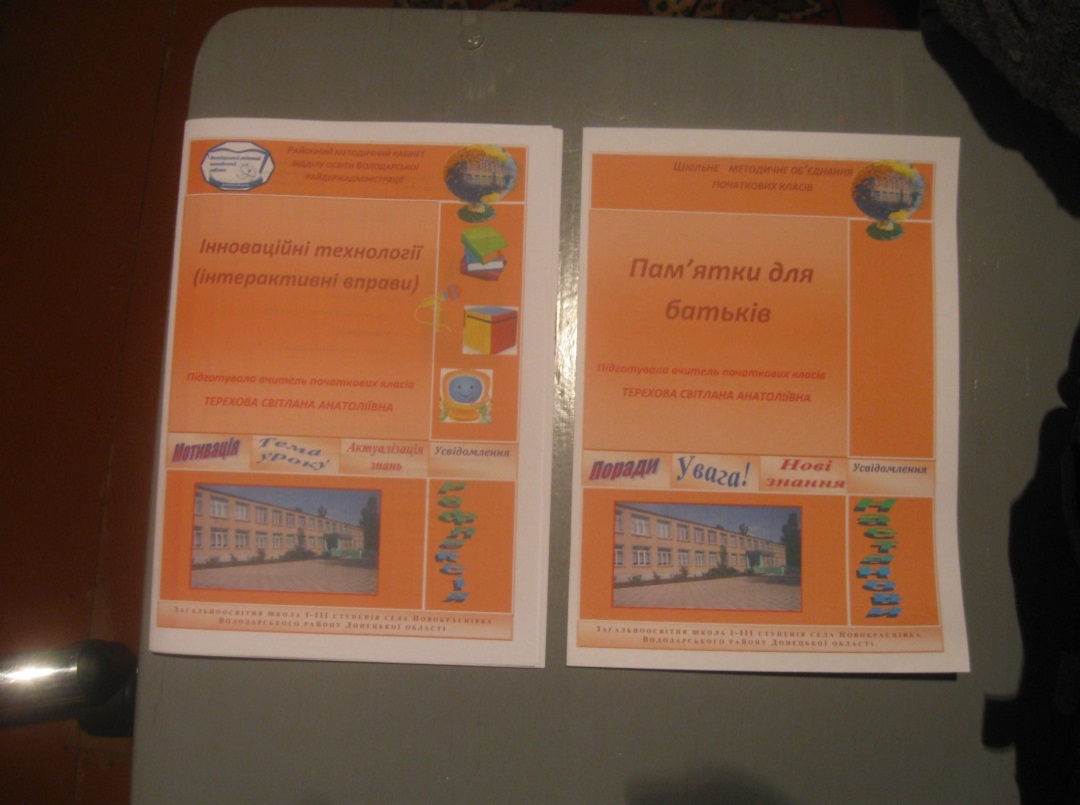 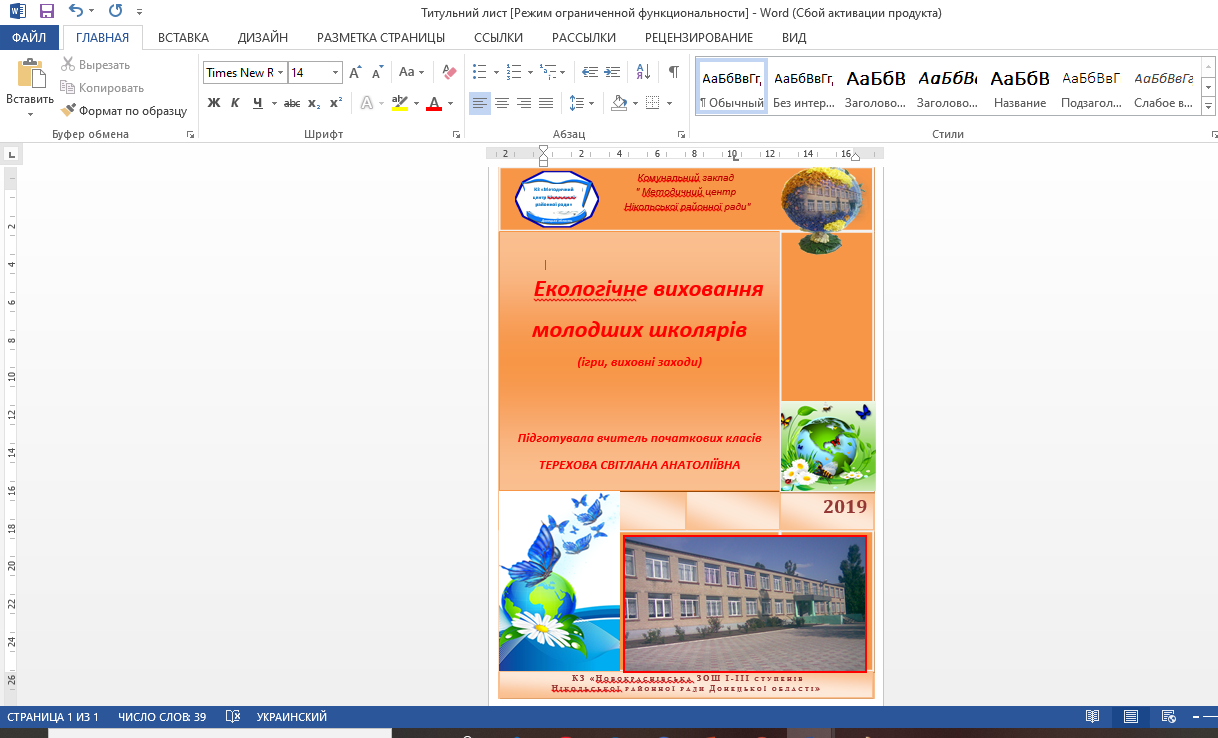 чого досягли
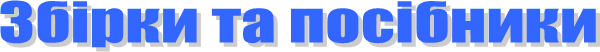 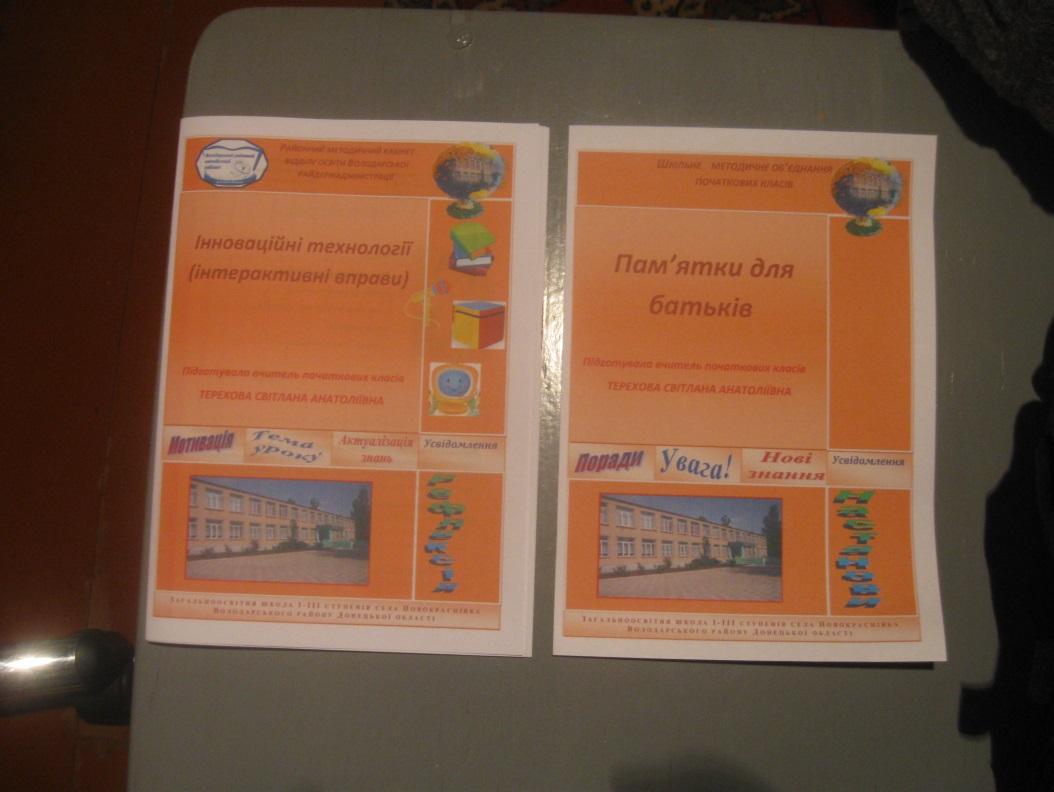 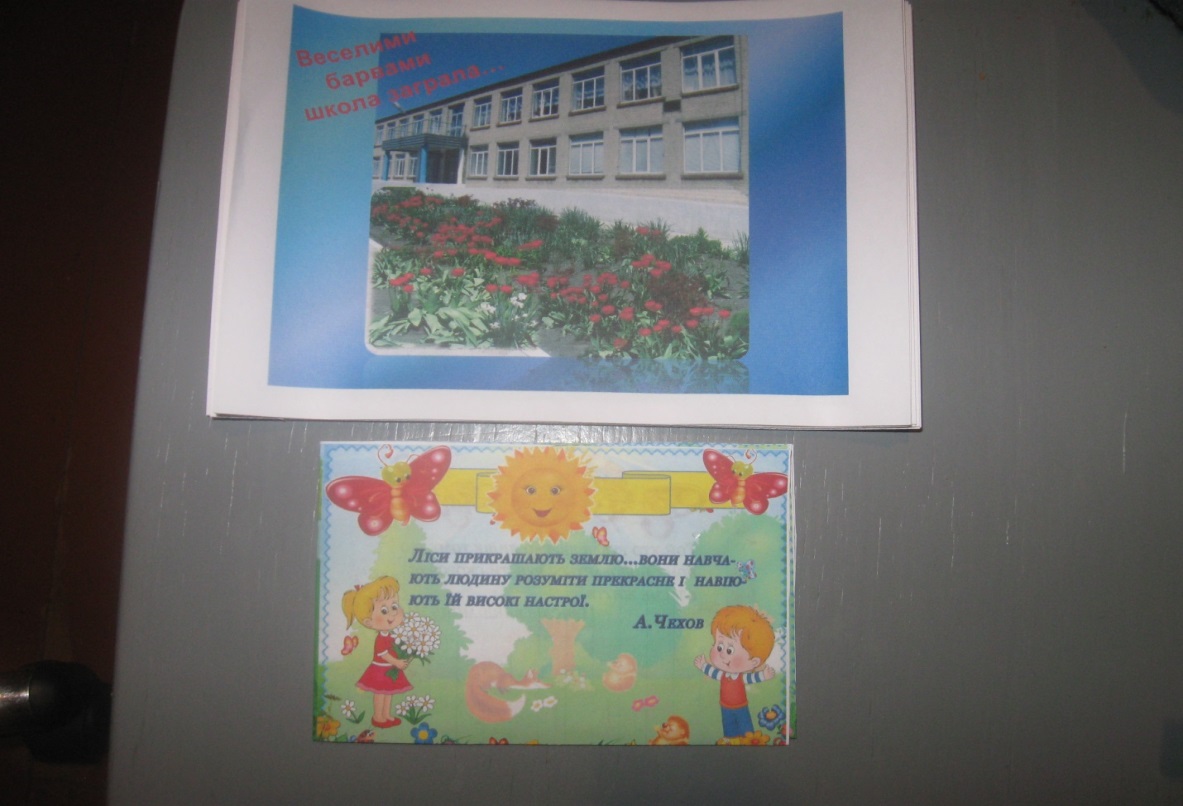 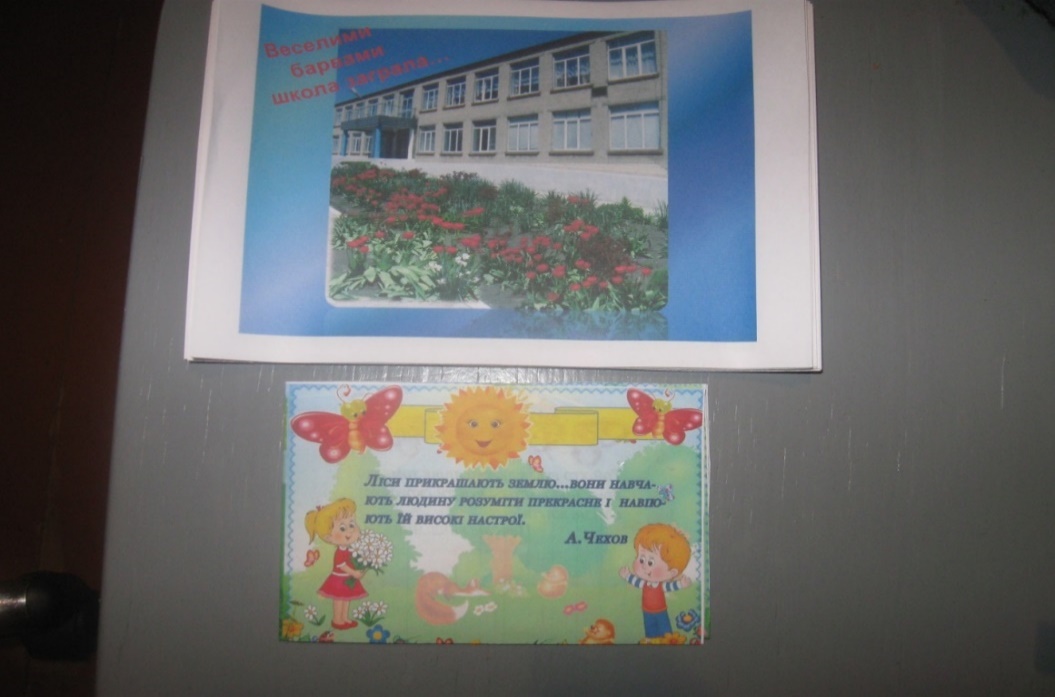 Терехова С.А.
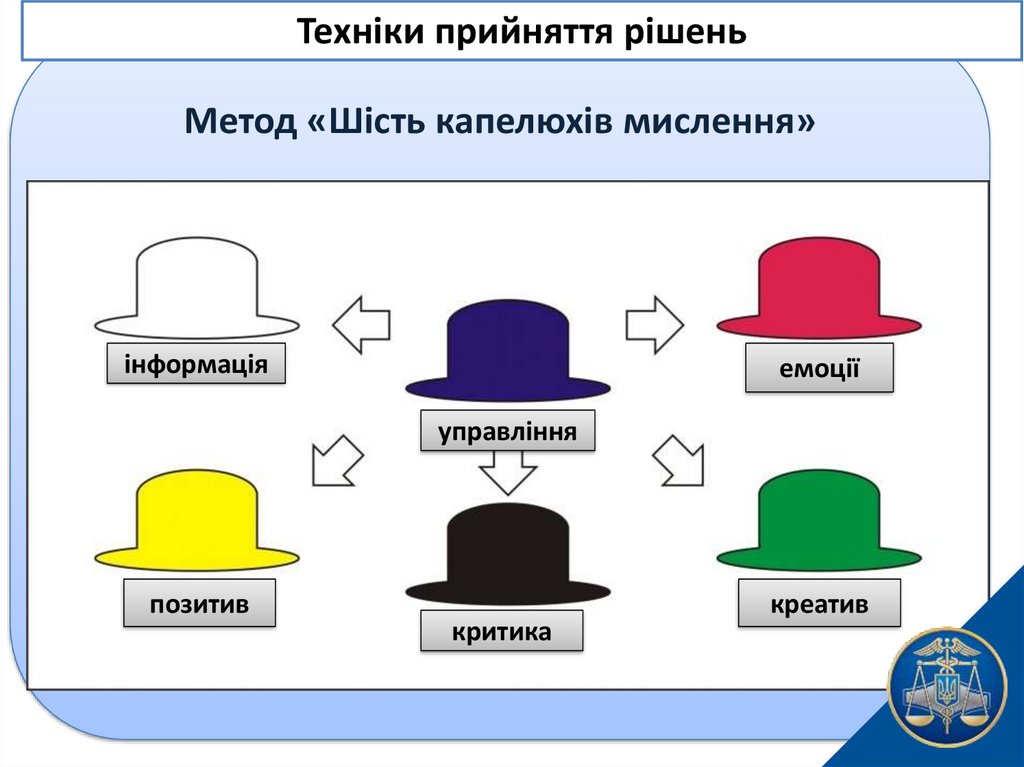 Мій клас
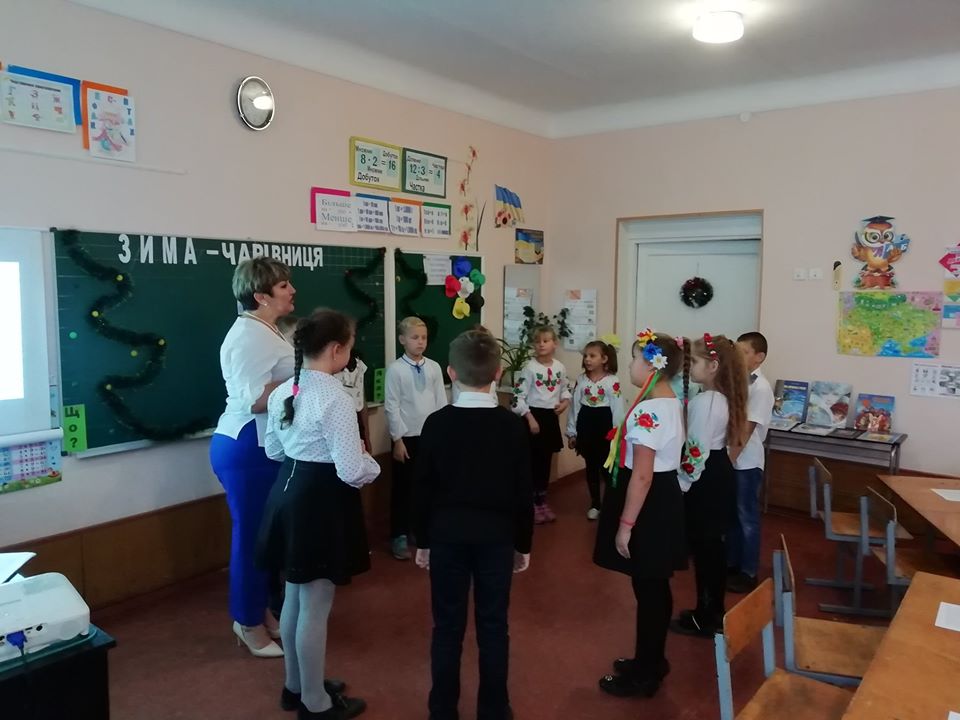 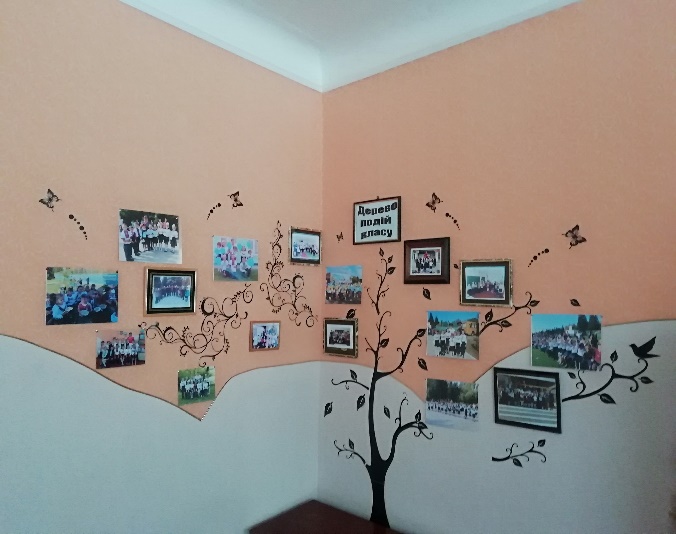 чого досягли
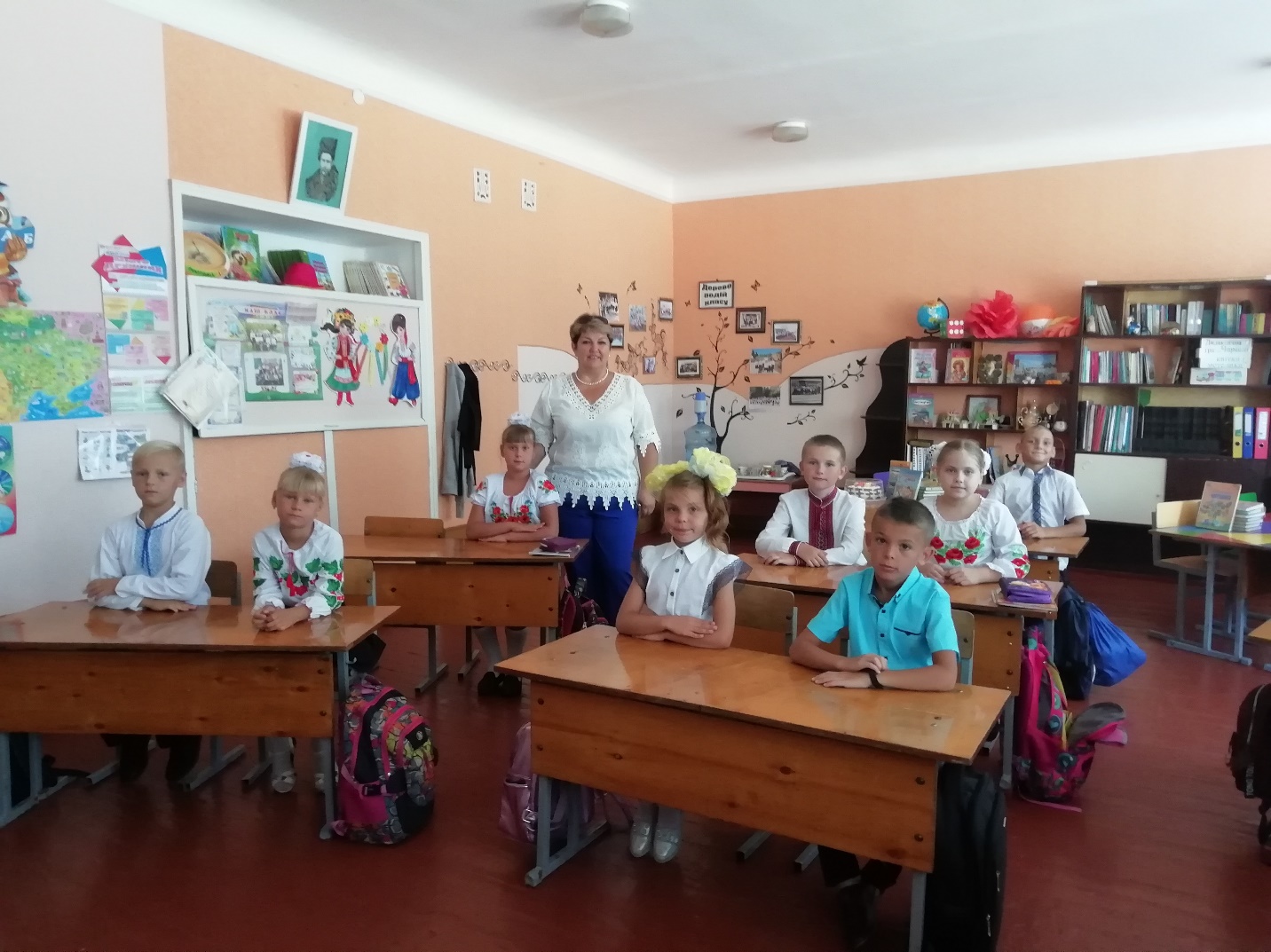 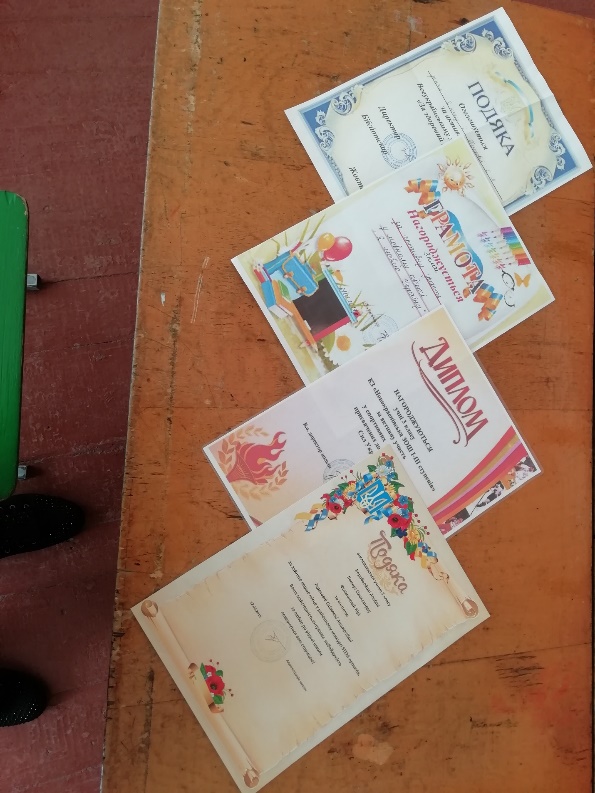 Терехова С.А.
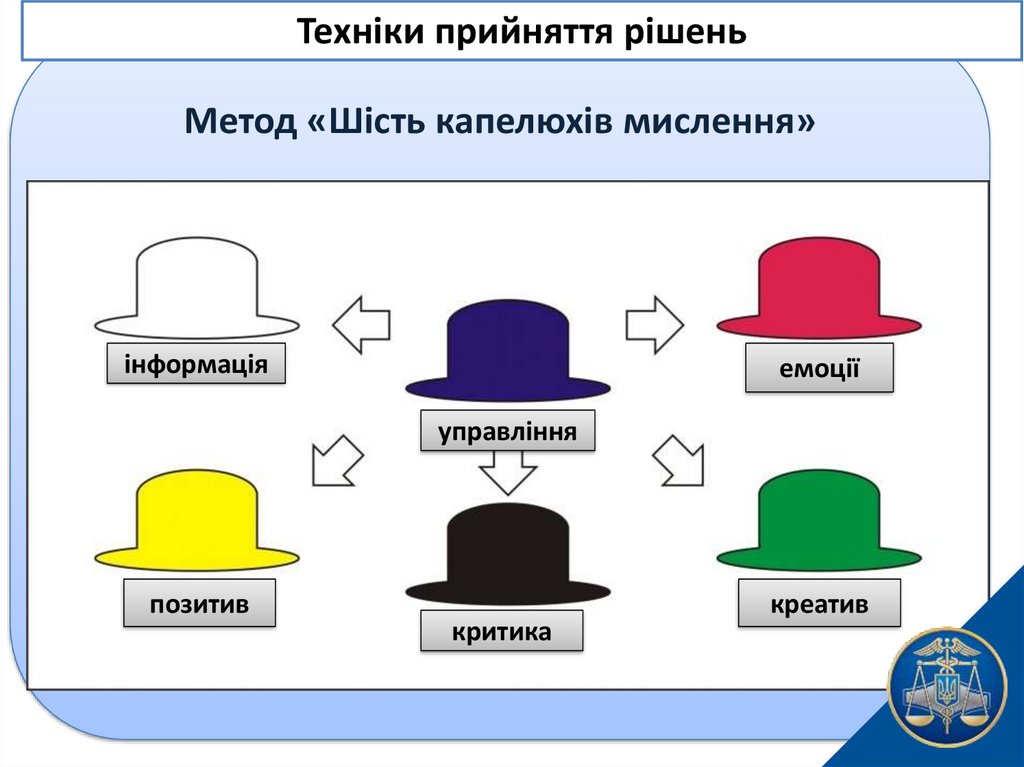 Вчимося граючись
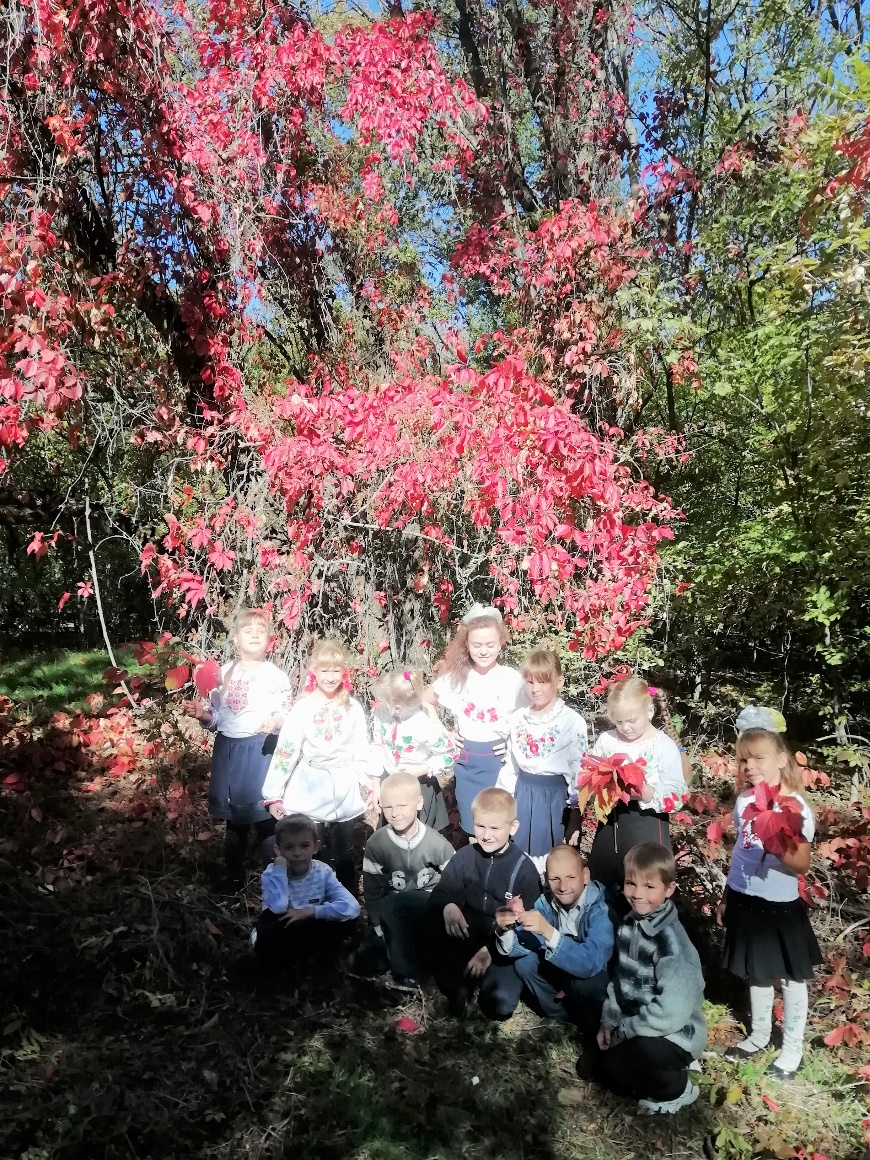 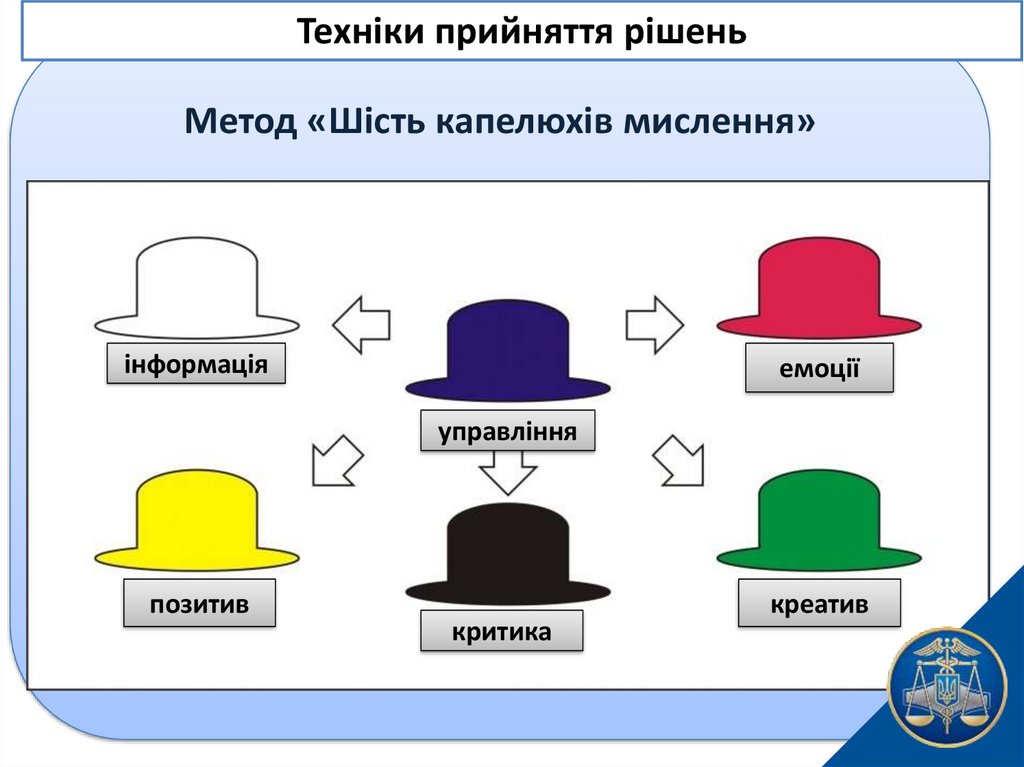 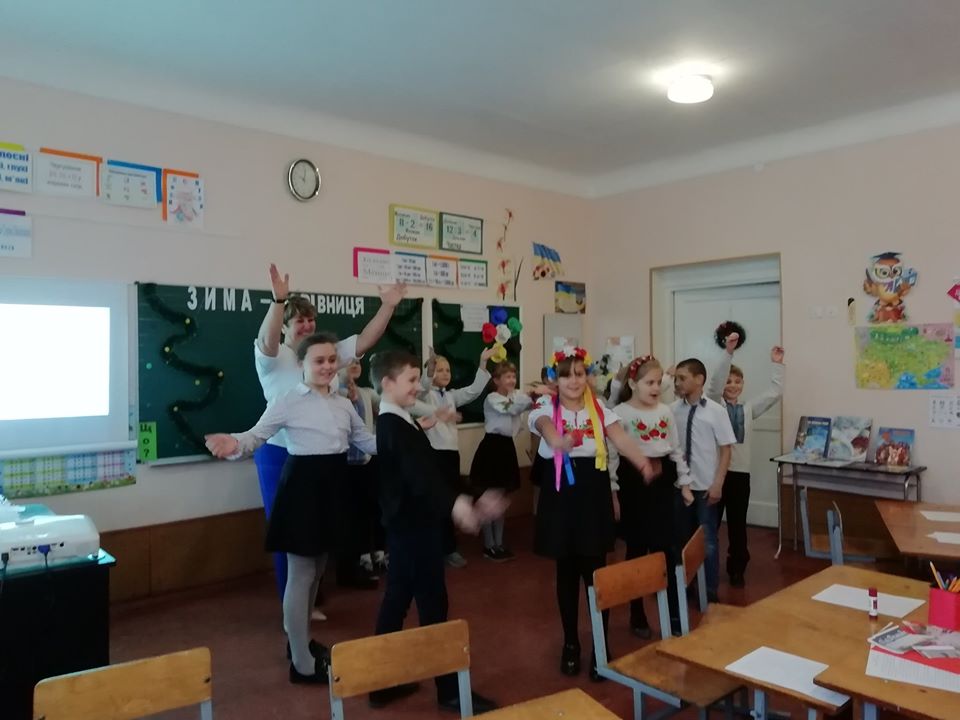 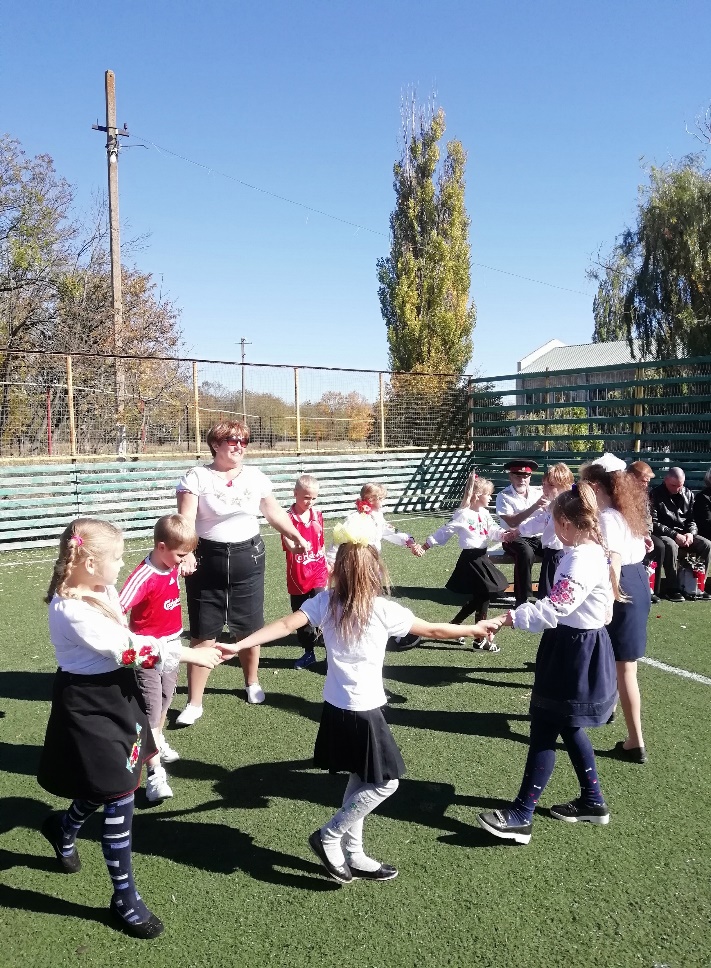 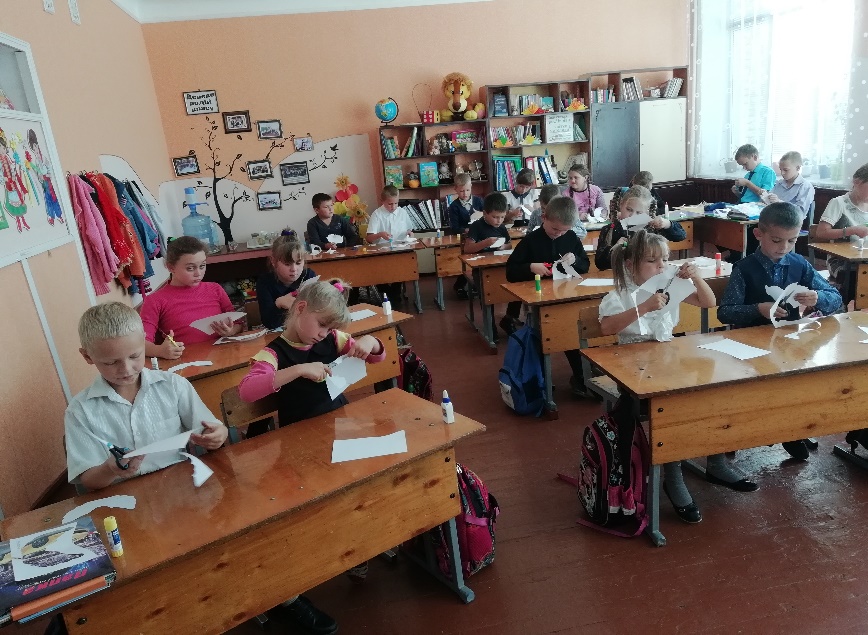 Терехова С.А.
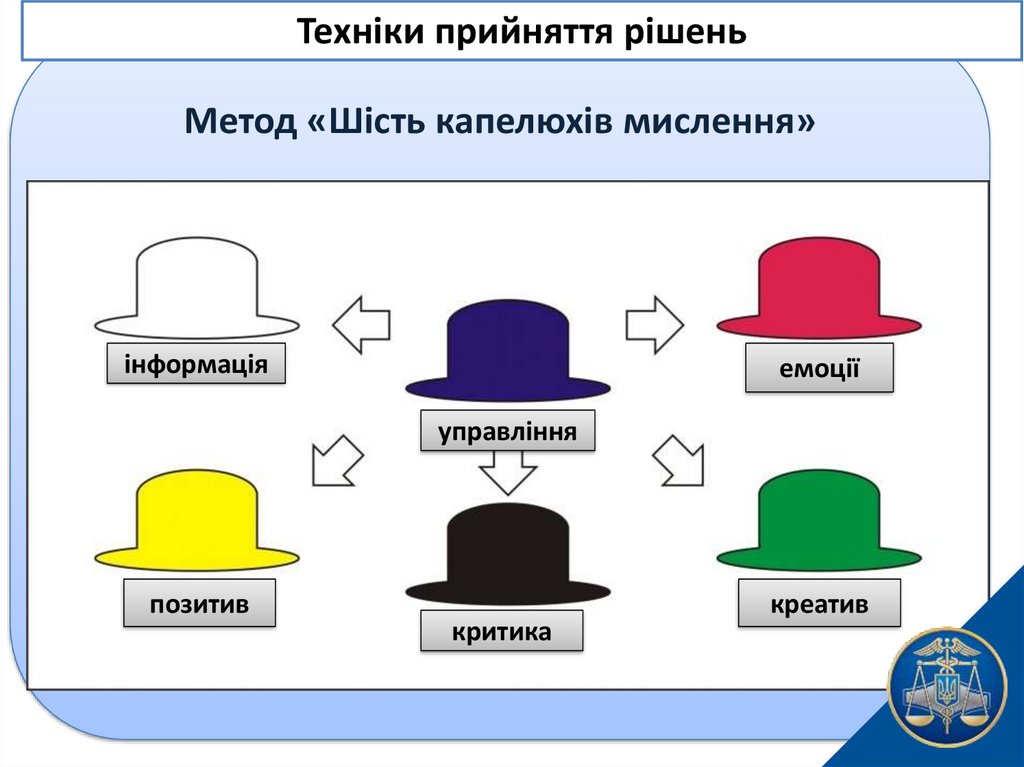 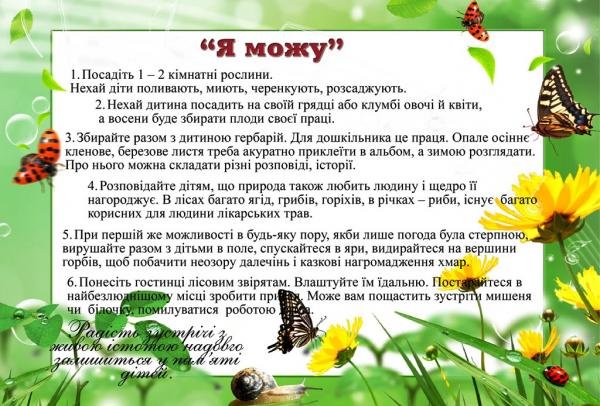 Терехова С.А.
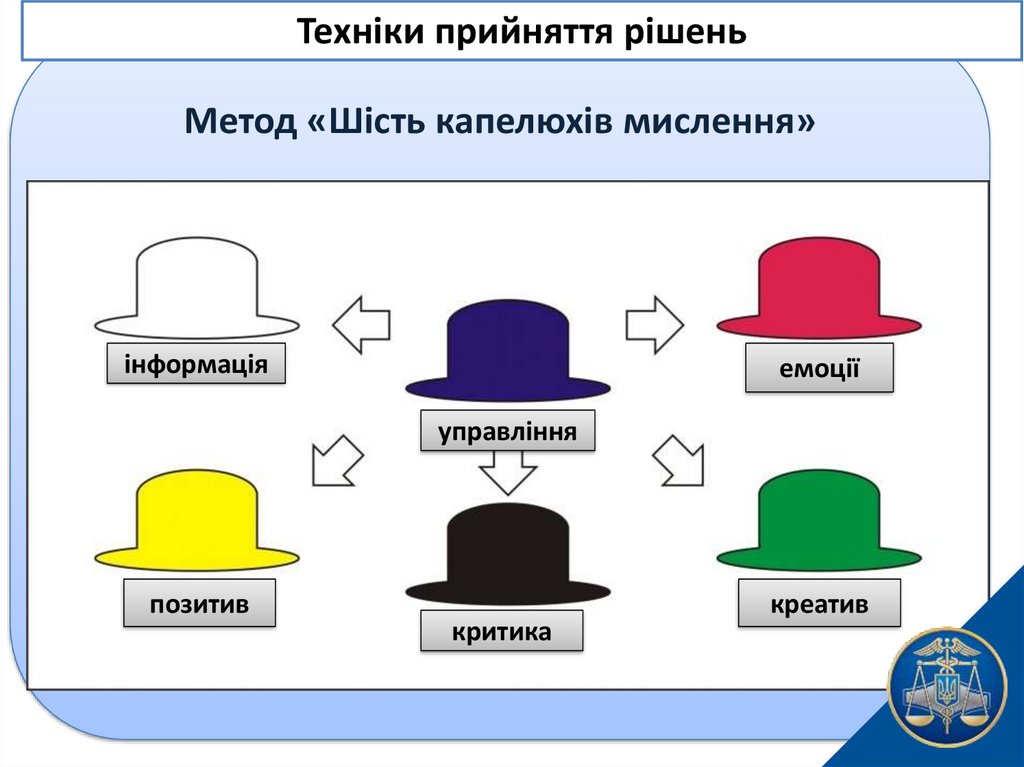 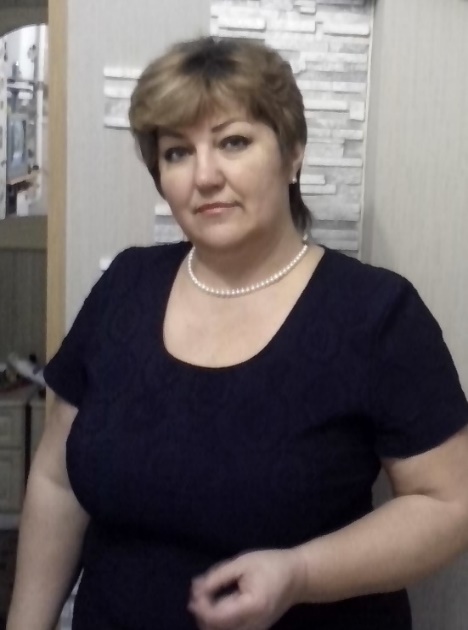 Правила педагогічної майстерності
рефлексія
Терехова С.А.
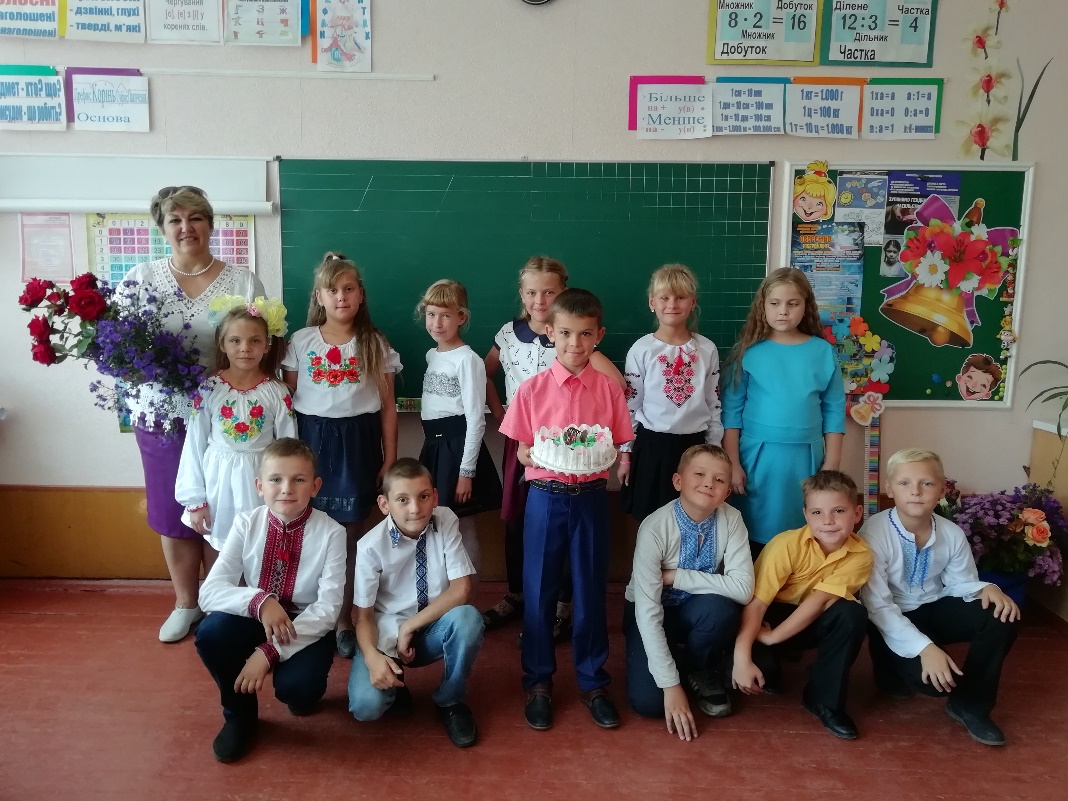 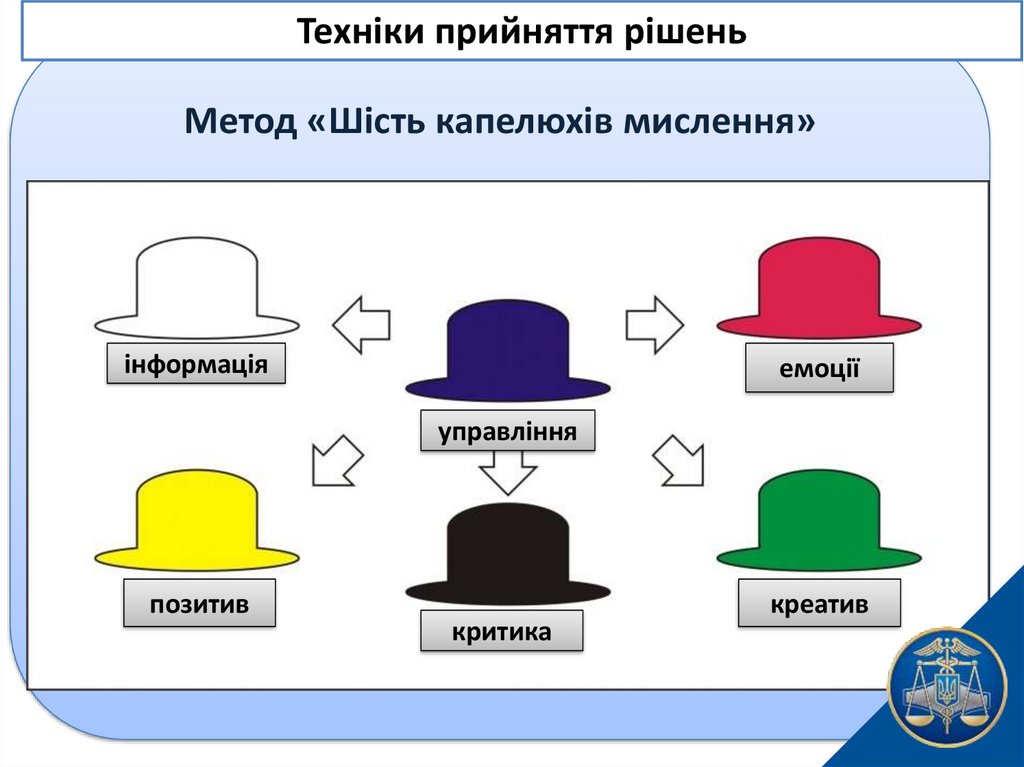 «Не зупиняйся, Вчителю, не треба!
Іди вперед, бо в цьому суть життя.
Ти робиш чистим і безхмарним небо,
Ти твориш віру в краще майбуття»
                                                (Д. Павличко)
Терехова С.А.
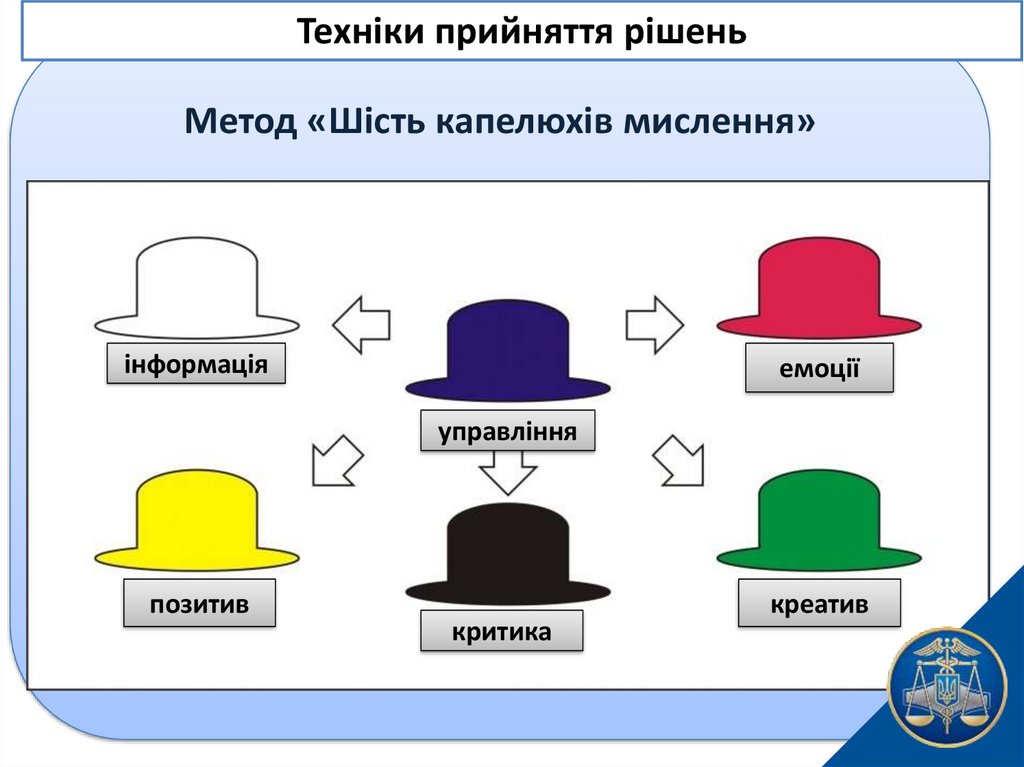 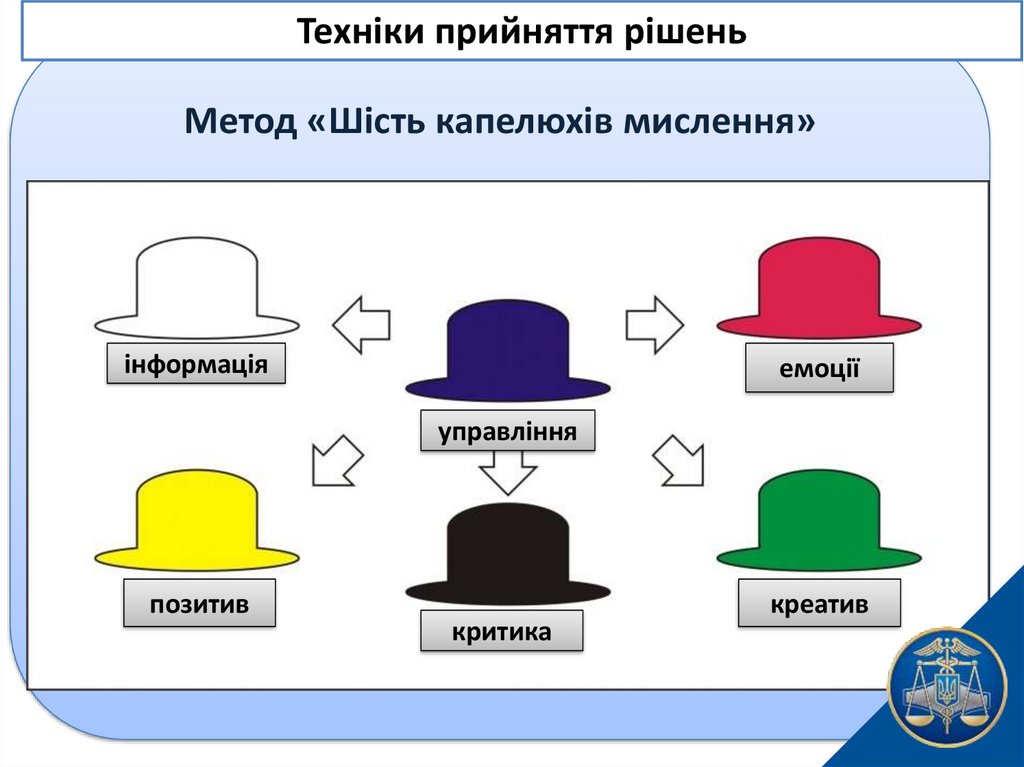 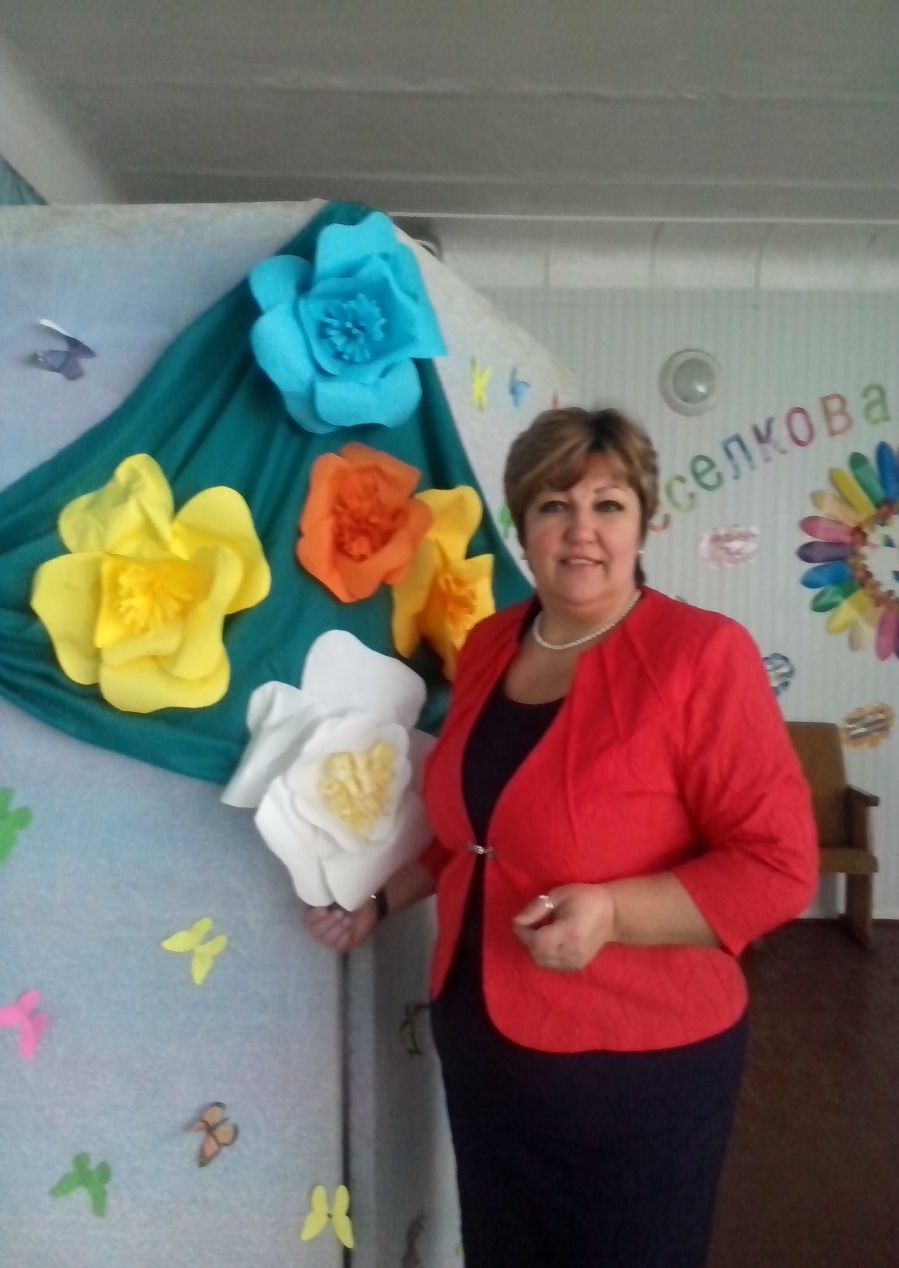 Дорогі колеги!
Краща нагорода для вчителя –
бачити радість 
на обличчях дітей 
від власних знахідок
 і відкриттів.
Хай учні шанують,
 повагу дарують,Злагода й мир у житті хай панують!
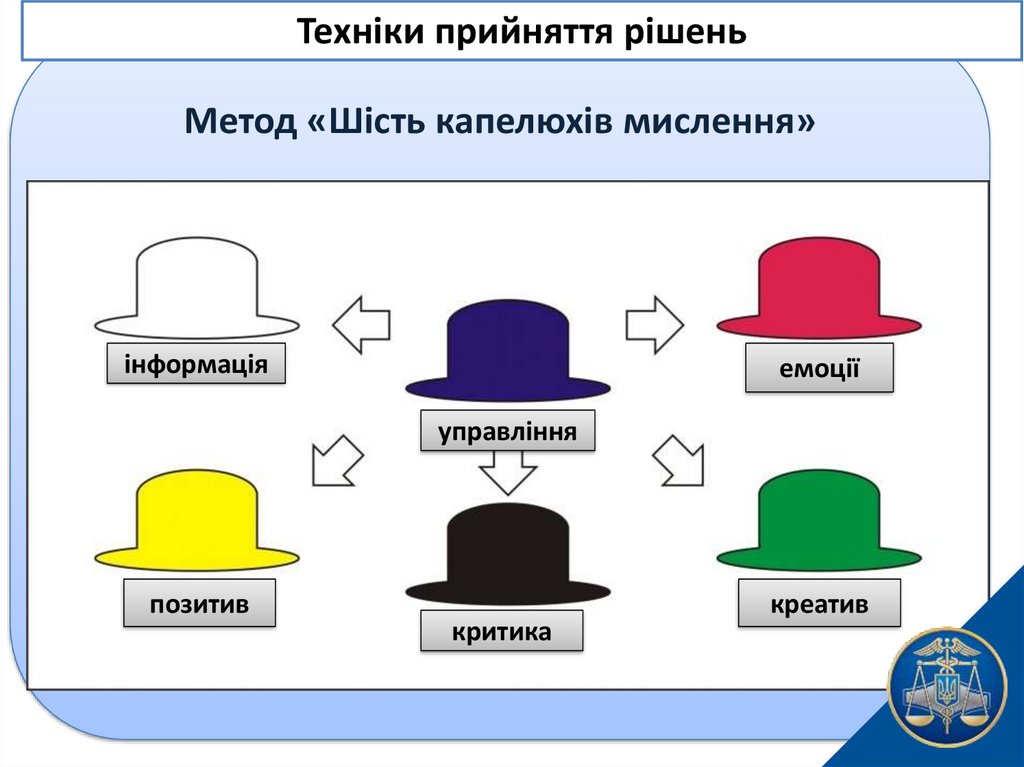 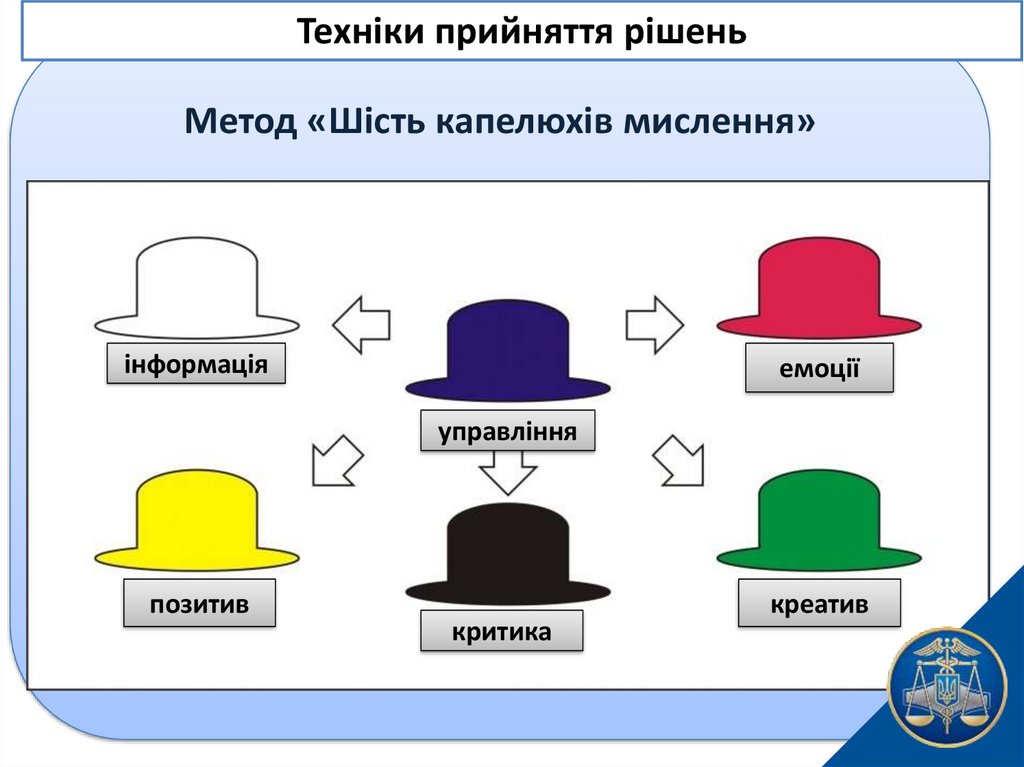 рефлексія
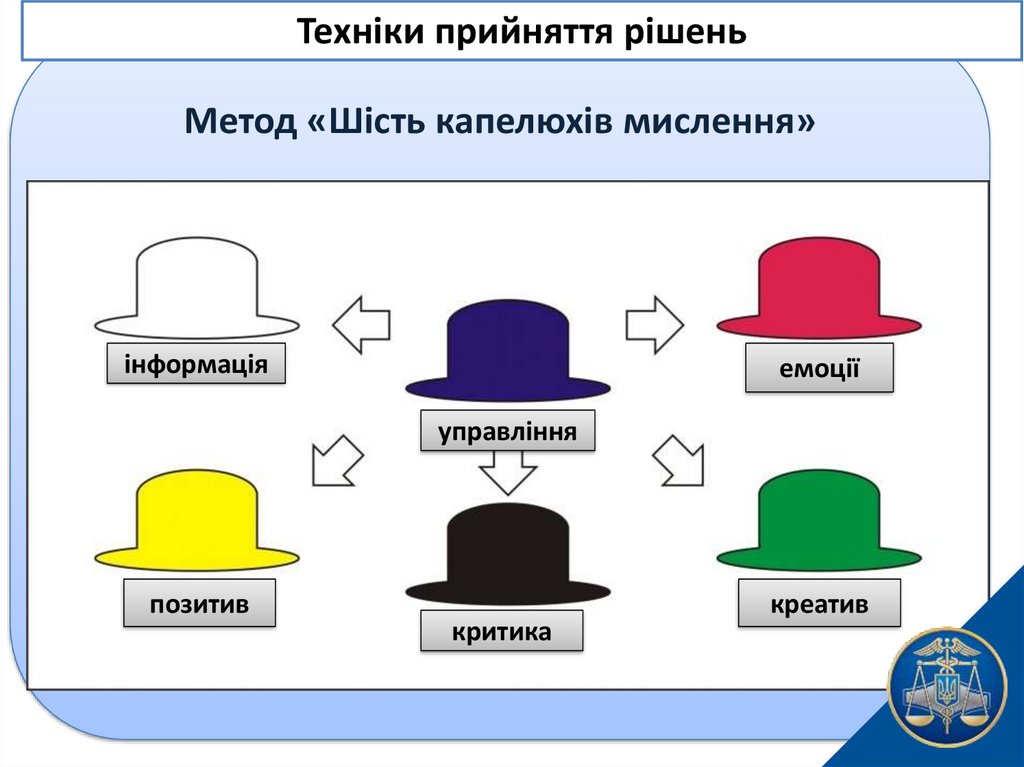 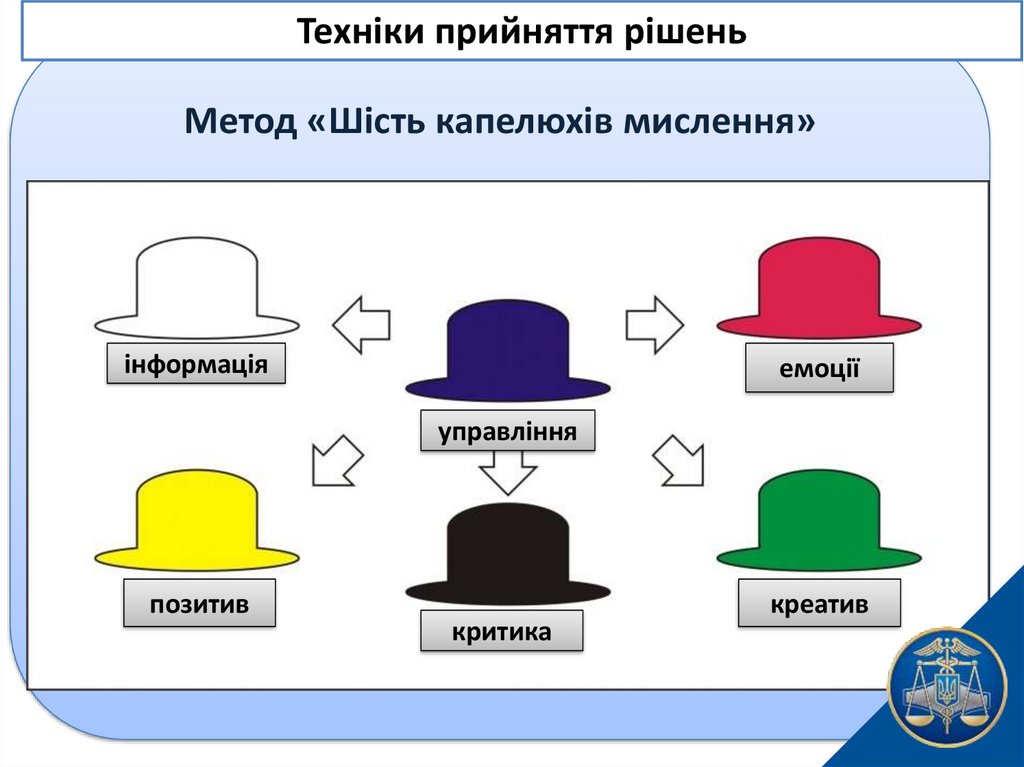 Дякую за увагу!
Терехова С.А.